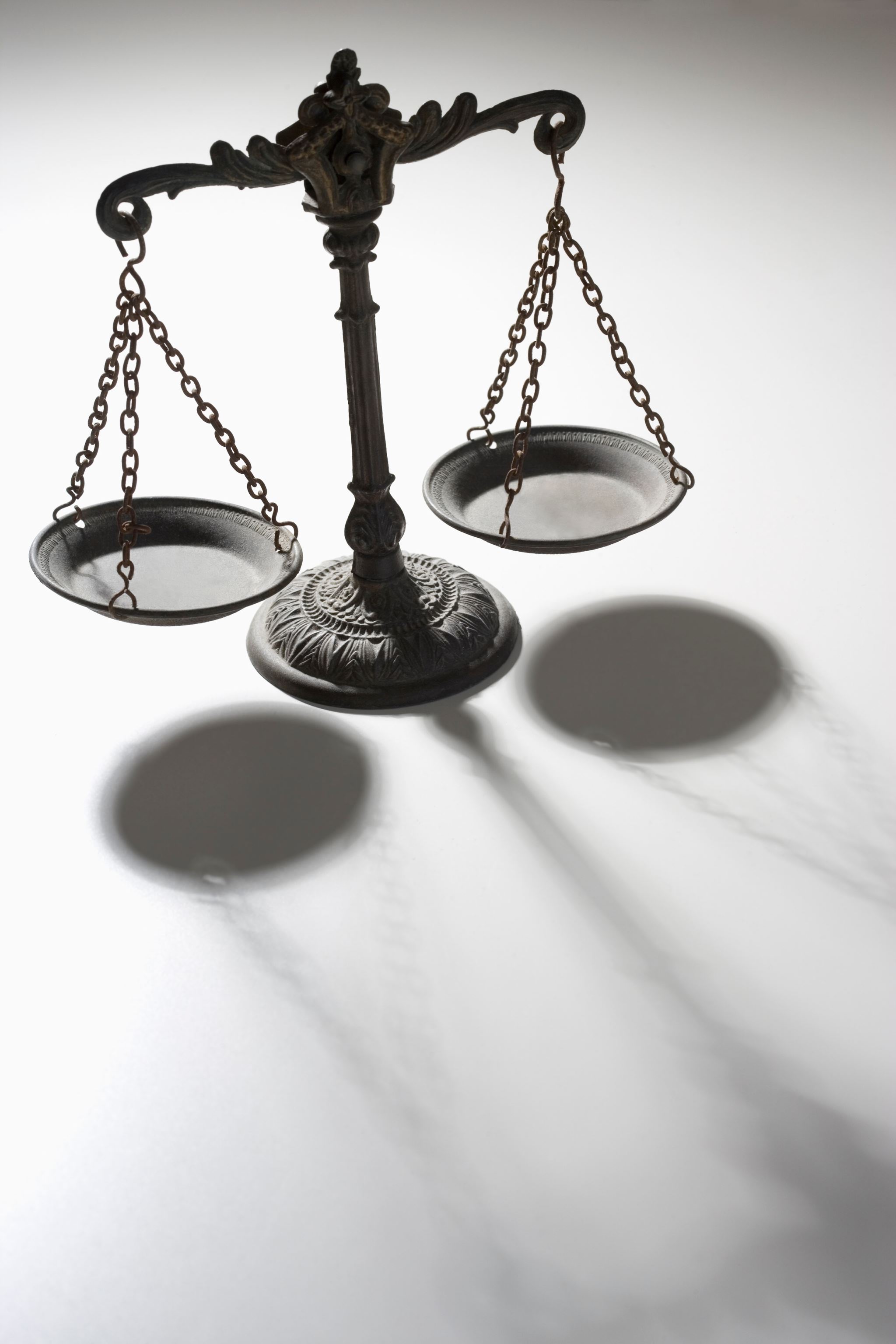 Ekonomia dla prawników
dr Daniel Butyter
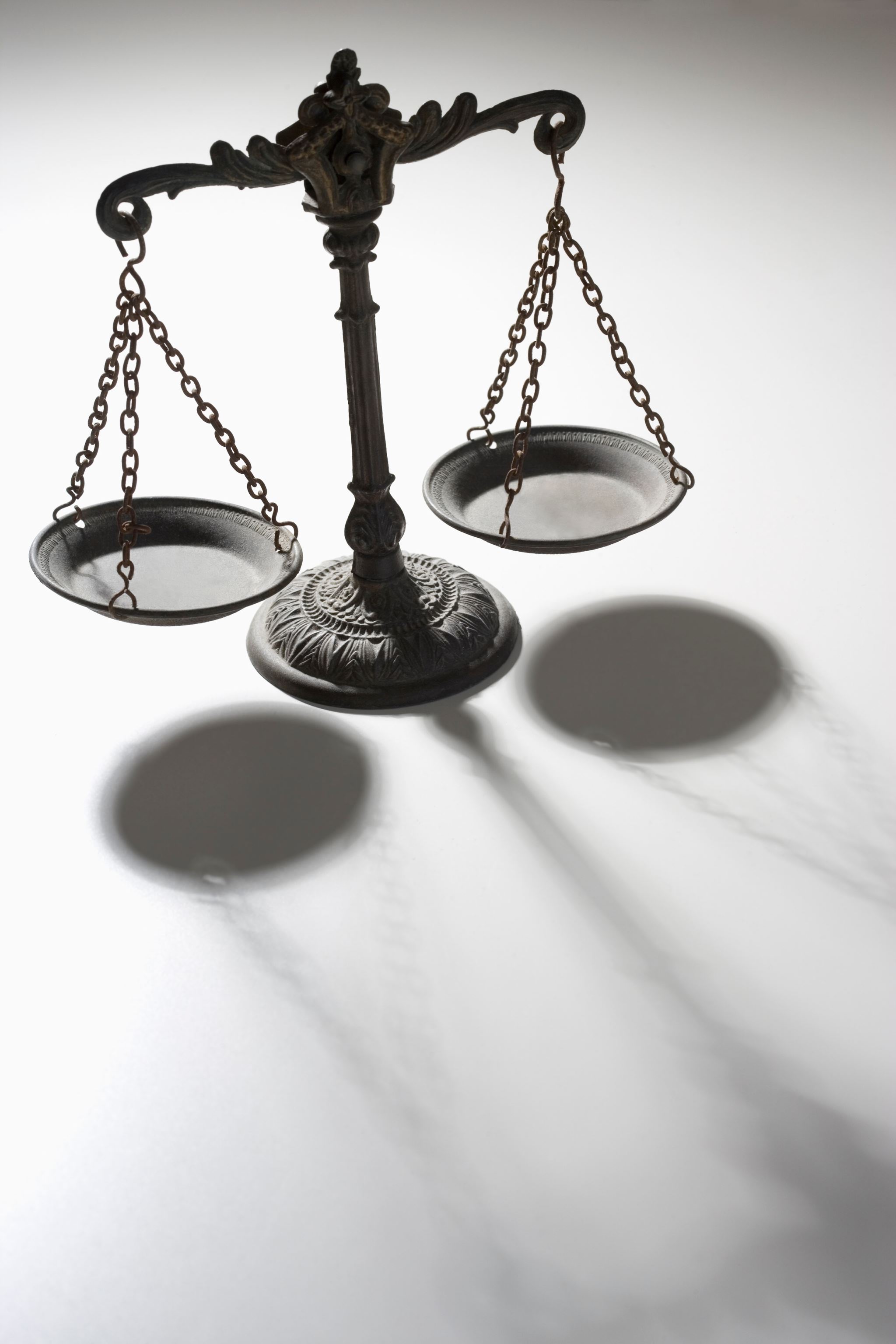 Przedsiębiorstwo
Organizuje działalność Firmy i dąży do osiągnięcia Największego Zysku.

Przedsiębiorstwo - wyodrębniona pod względem ekonomicznym jednostka prowadząca działalność produkcyjną, Handlową lub usługową.

Główny cel to maksymalizacja zysku
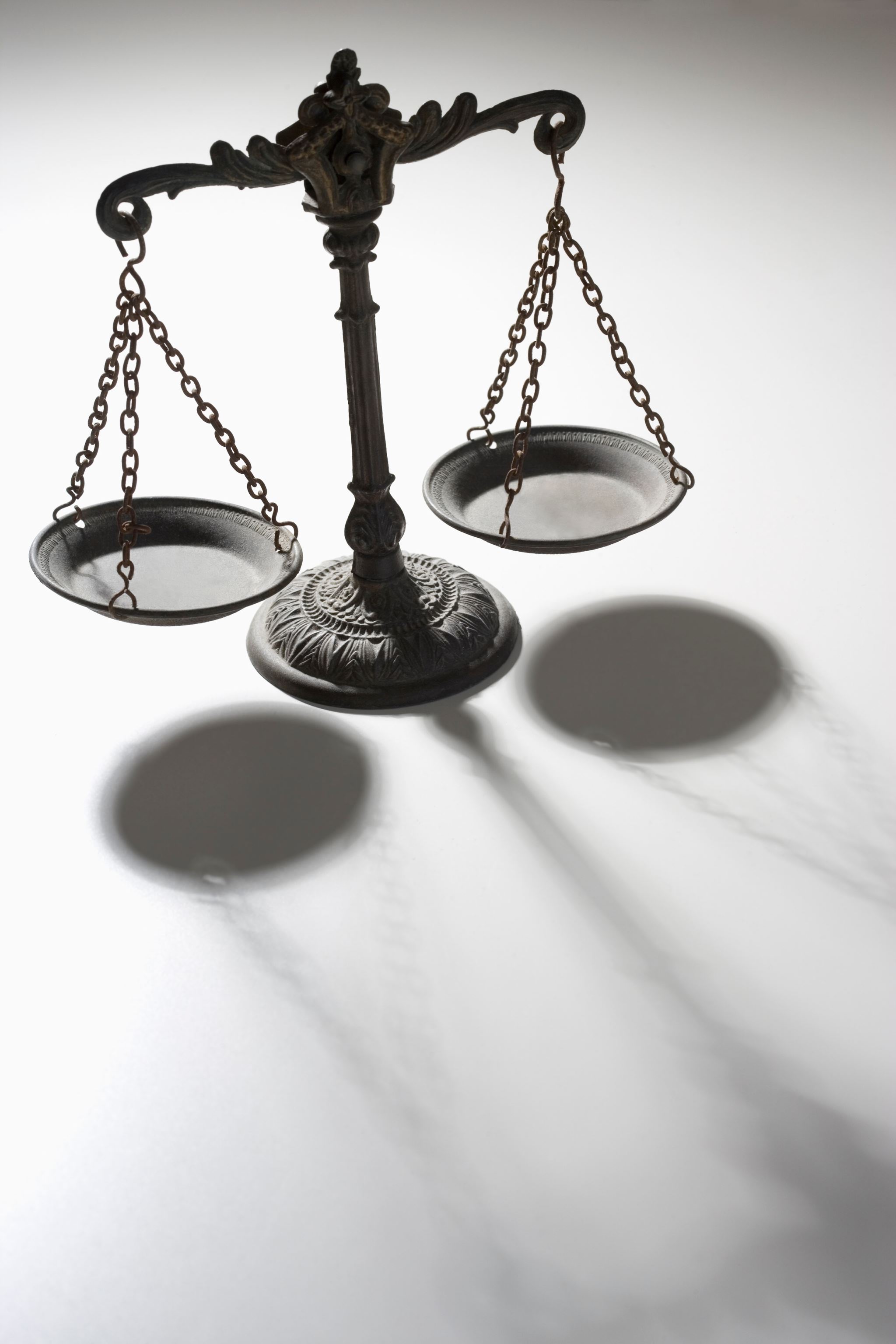 Funkcje przedsiębiorstwa:
1. inicjowanie i uruchamianie Działalności Gospodarczej oraz różnego typu innowacji techniczno-organizacyjnych
2. podejmowanie kluczowych decyzji związanych z funkcjonowaniem Przedsiębiorstwa
3. podejmowanie ryzyka związanego z prowadzeniem Działalności gospodarczej oraz wprowadzeniem innowacji (zysk lub strata)
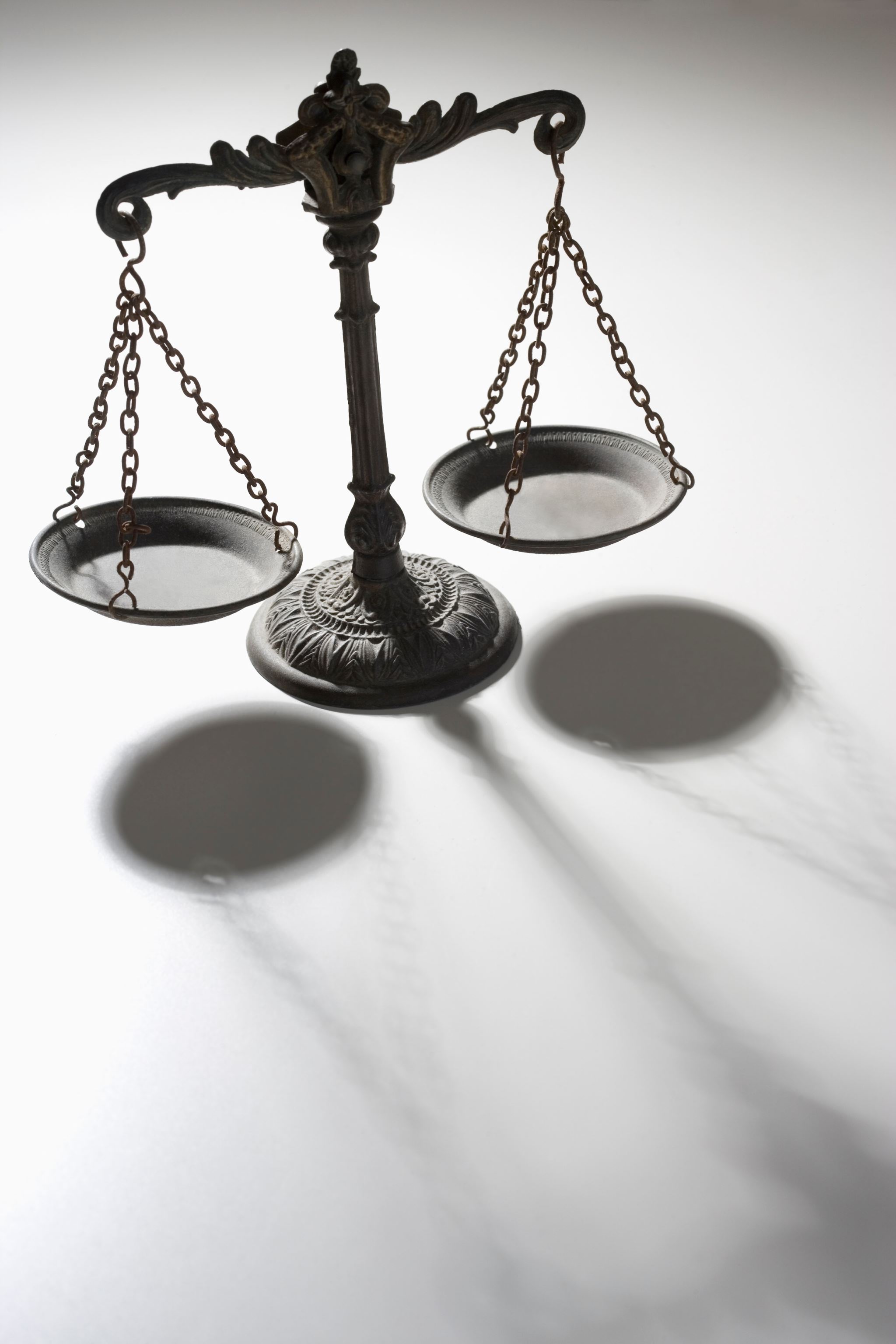 Rodzaje przedsiębiorstw
Podział według różnych kryteriów:
1. rozmiar
2. Forma Własności
3. Struktura Organizacyjna
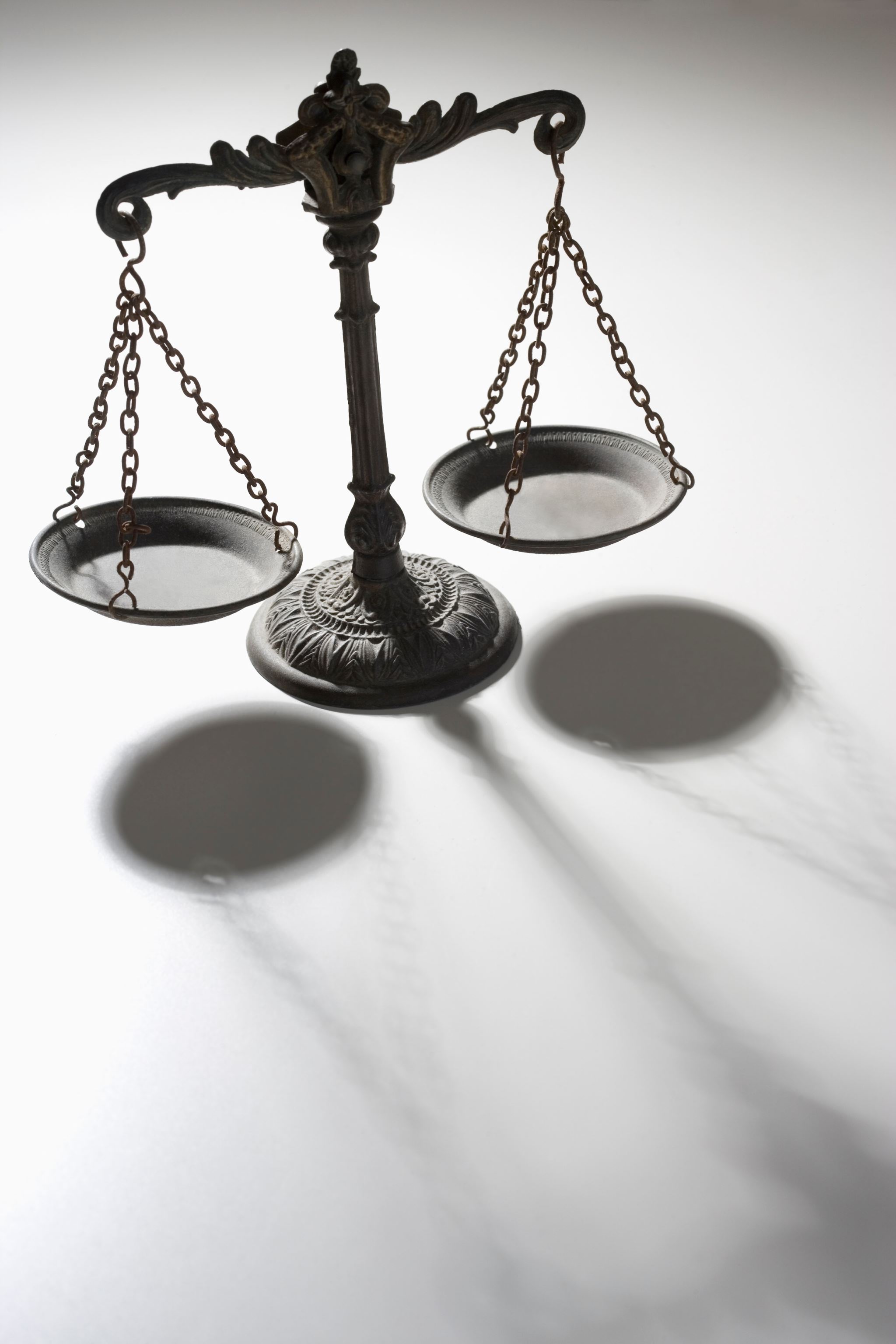 Rodzaje przedsiębiorstw pod względem rozmiaru:
1. mikro (1 osoba – do 10)
2. Małe (do 50)
3. Średnie (51-250)
4. Duże (250 i więcej)
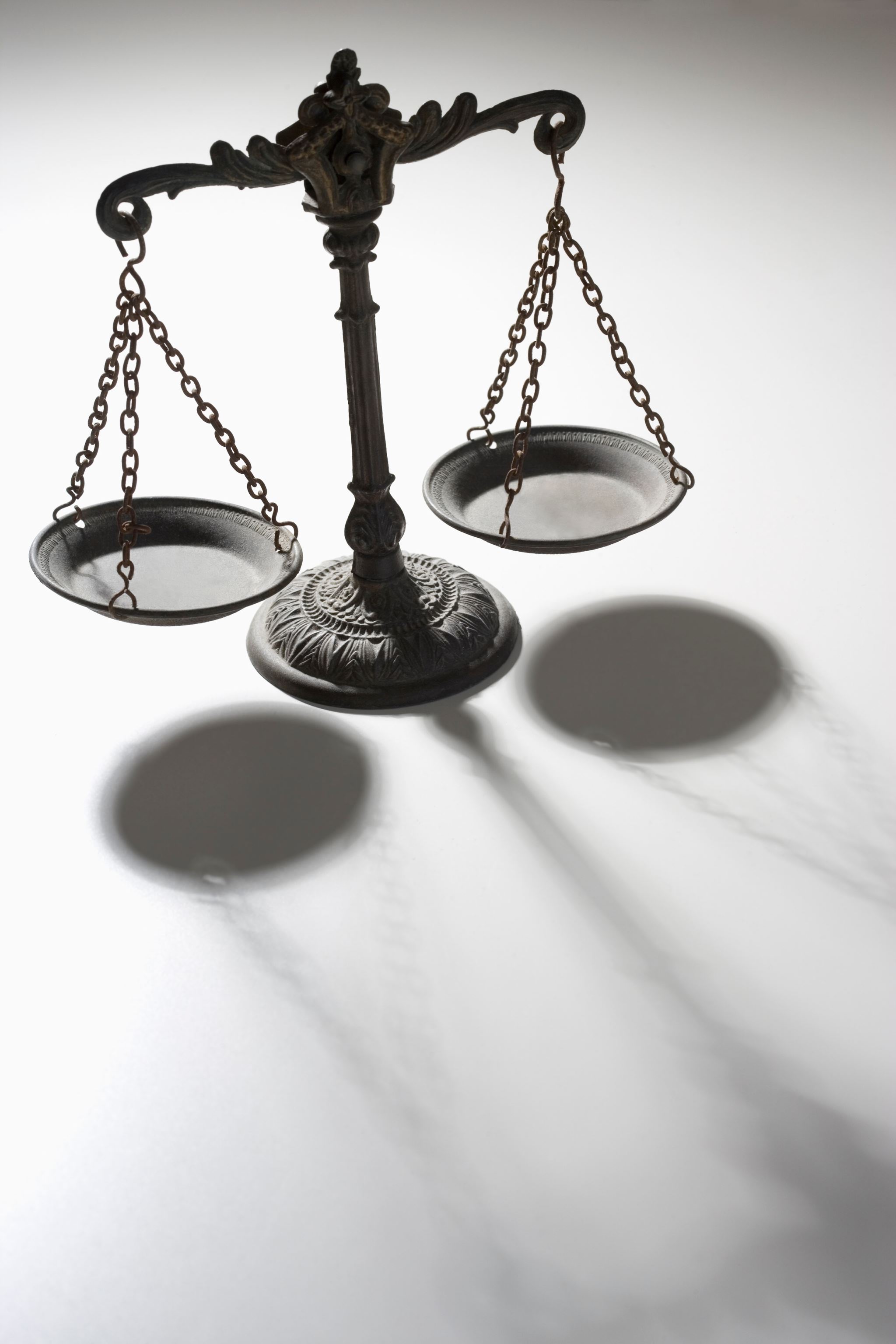 Z punktu widzenia formy własności:
1. Prywatne
2. Spółdzielcze
3. Państwowe
4. Komunalne
5. Pracownicze
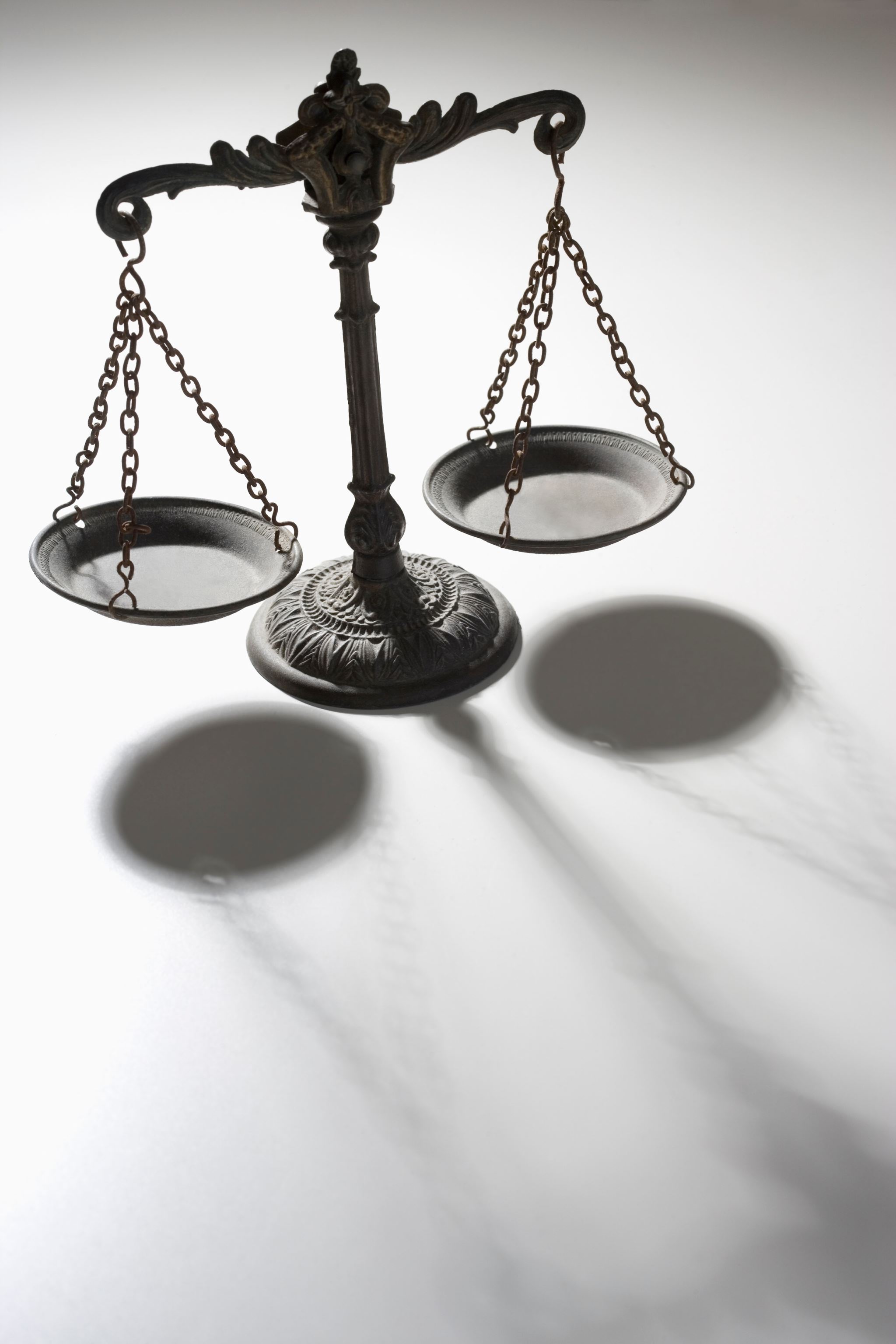 Z punktu widzenia formy własności:
1. Prywatne
2. Spółdzielcze
3. Państwowe
4. Komunalne
5. Pracownicze
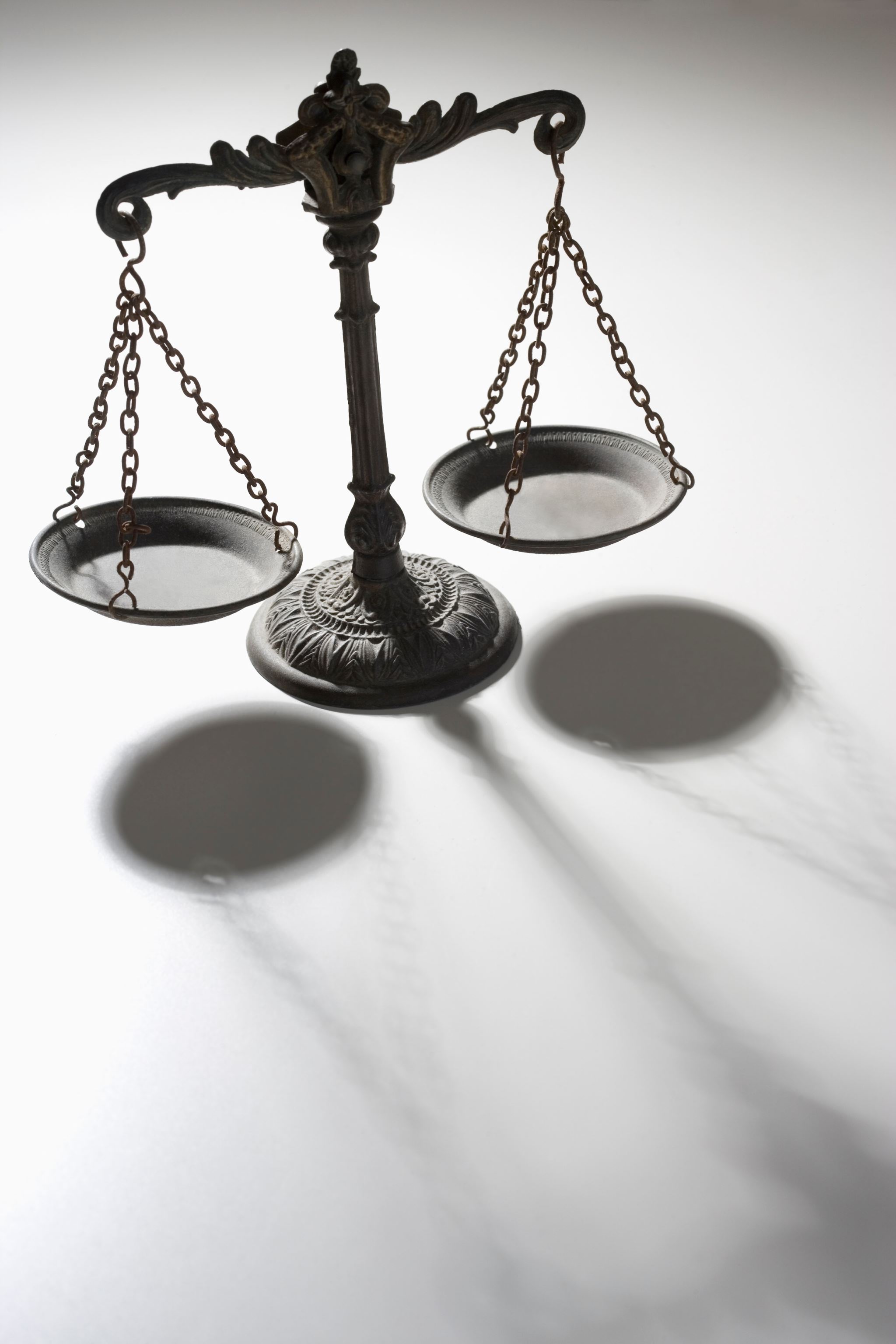 Prywatne przedsiębiorstwa:
1. Jednoosobowe
2. Spółki: 
- cywilna
- spółki prawa handlowego
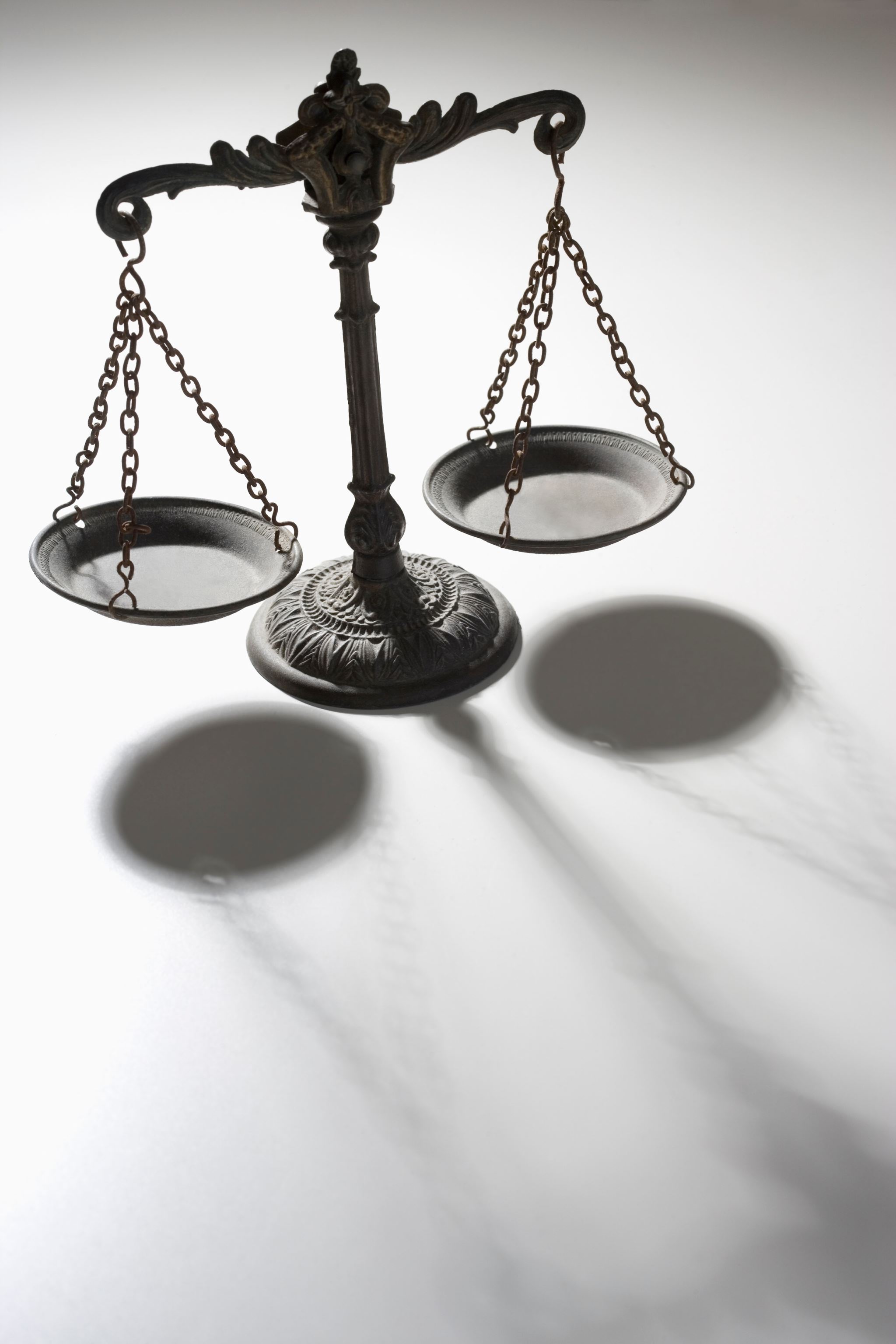 Spółki cywilne
- najstarsza forma porozumienia. 
Umowa spółki zawiera cel spółki, czas trwania, rodzaj Działalności, rodzaj i wysokość wkładów, udział wspólników w zyskach i stratach, sposób reprezentowania i zasady rozliczenia.
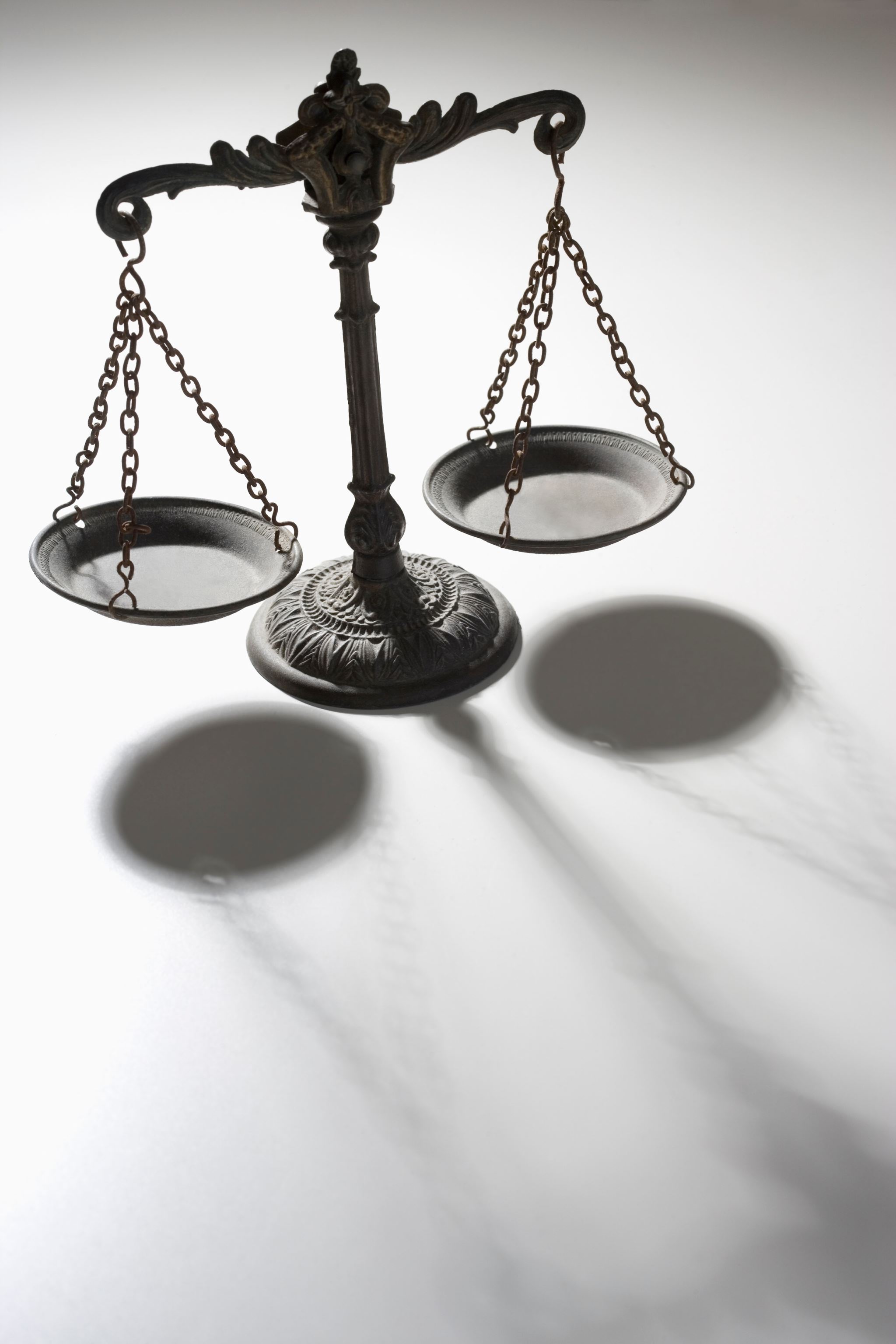 Korzyści spółki cywilnej:
-Zwiększenie zasobów kapitałowych firmy
-nowe pomysły wspólników, nowa wiedza, umiejętności
- łatwość założenia
- dochody spółki opodatkowane są tylko jako dochody osobiste wspólników
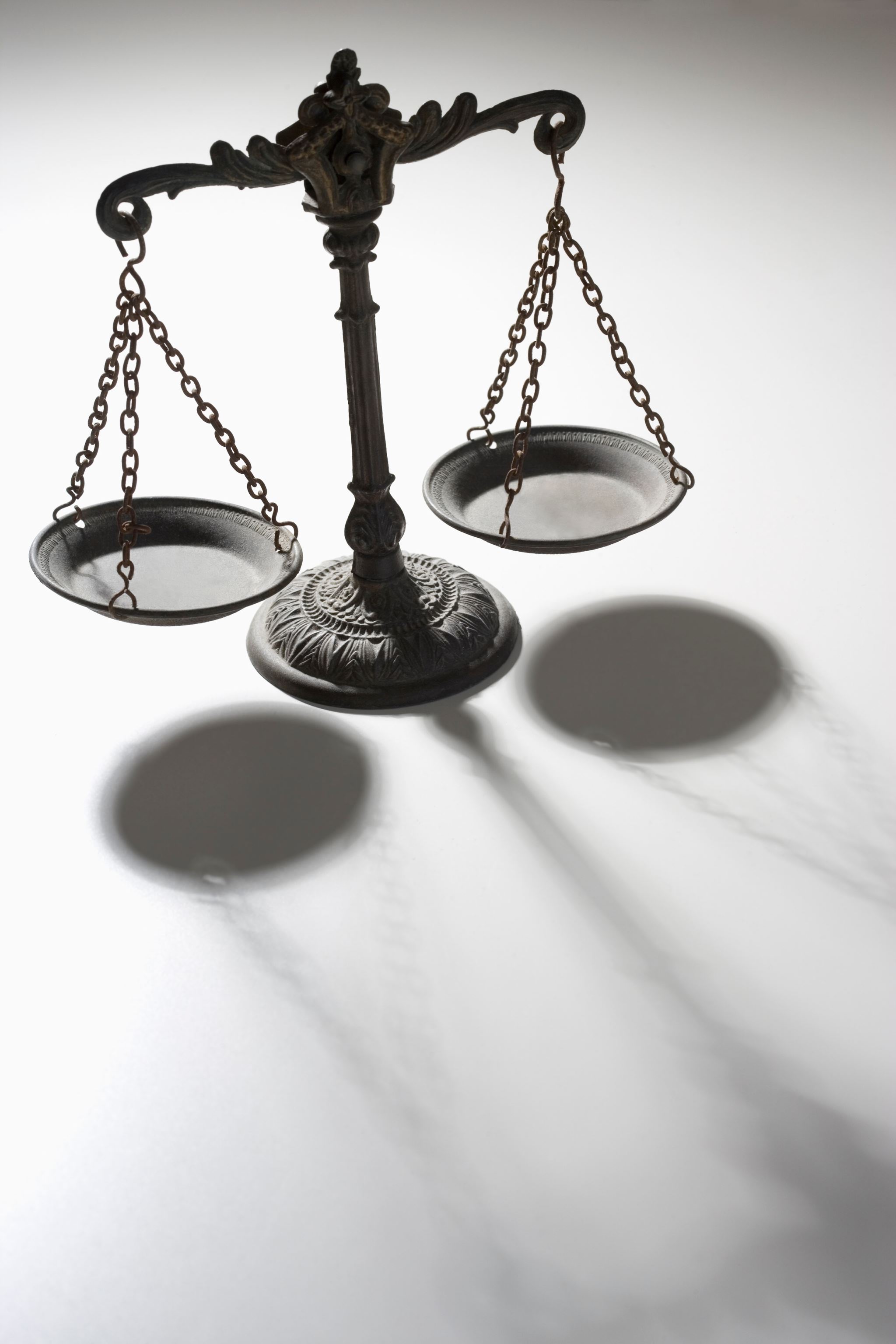 Wady spółki cywilnej:
- nieograniczona odpowiedzialność za zobowiązania spółki
-ograniczone możliwości powiększenia kapitału i zaciągnięcia kredytów na ekspansję Firmy
- jednomyślność podczas podejmowania uchwał
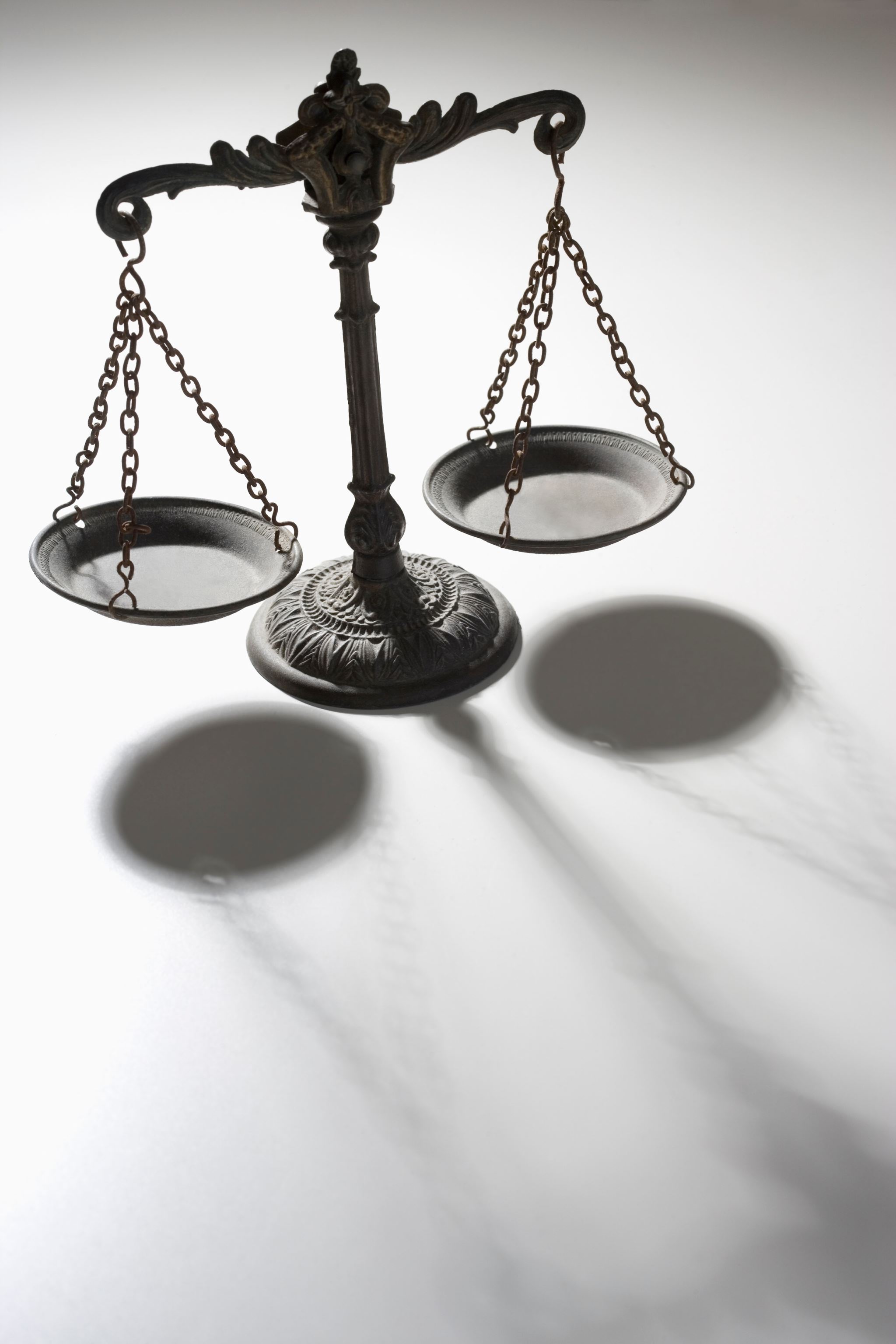 Spółki prawa handlowego:
- osobowe (jawne i komandytowe) - do składu należą osoby wymienione w umowie
- kapitałowe (z ograniczoną odpowiedzialnością i akcyjne) - kapitał złożony z udziałów lub akcji
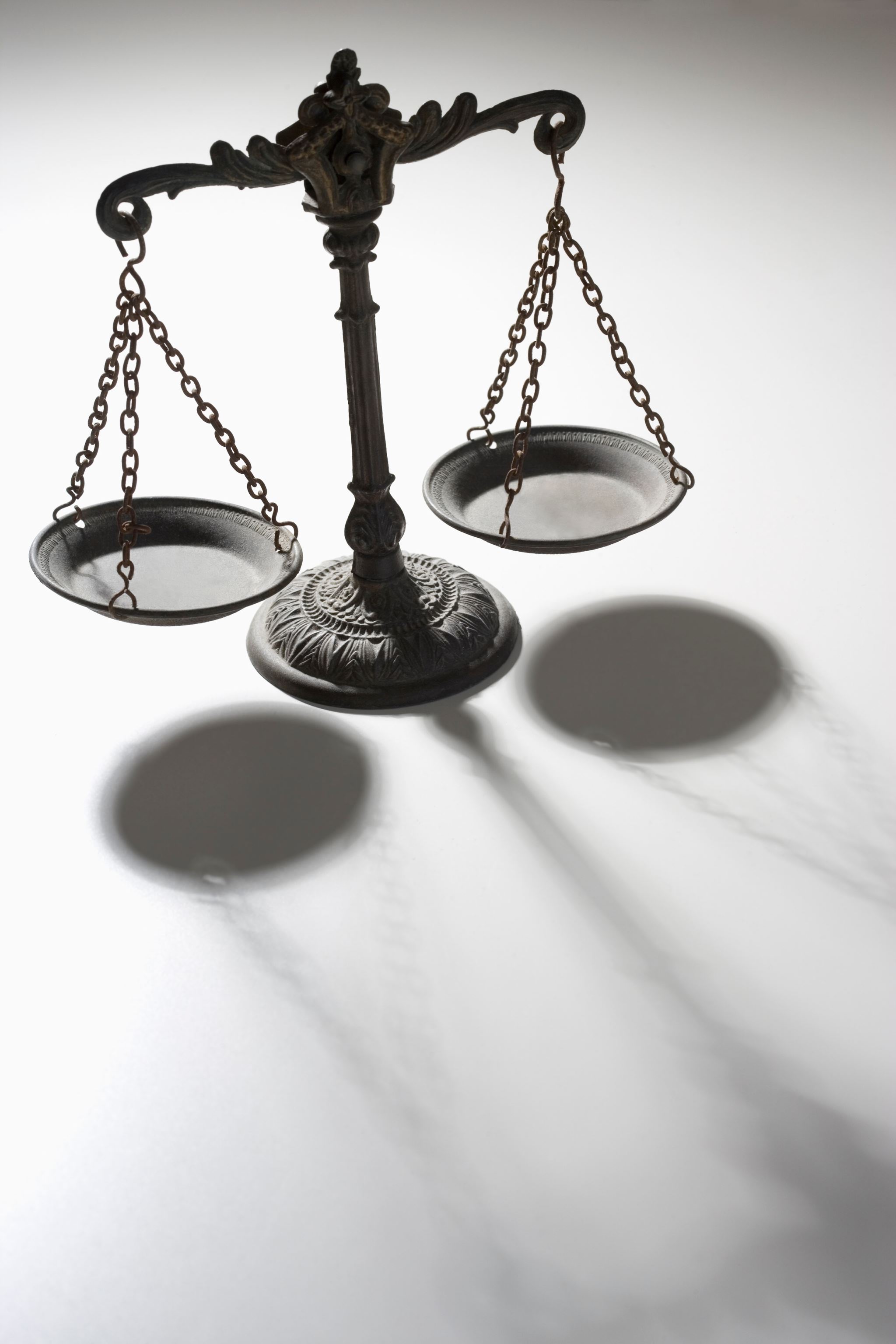 Spółka osobowa
Co najmniej 2 partnerów
-Jawna (prowadzenie przedsiębiorstwa zarobkowego we wspólnym imieniu wspólników na zasadach pełnej odpowiedzialności)
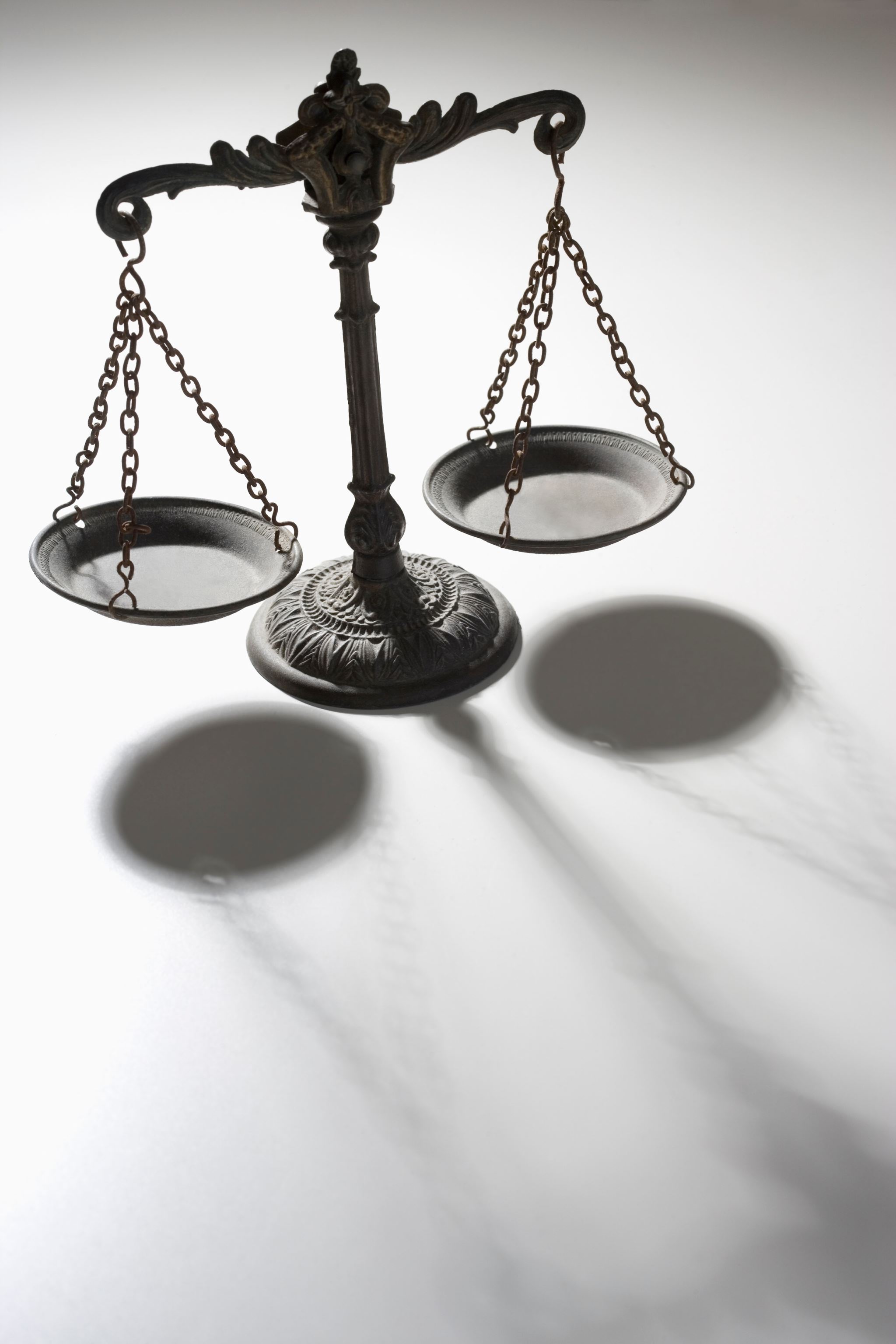 Spółka komandytowa
Do niej należą 2 rodzaje wspólników (komplementariusze - odpowiadają całym swym majątkiem; komandytariusze - odpowiadają do wysokości swoich udziałów)
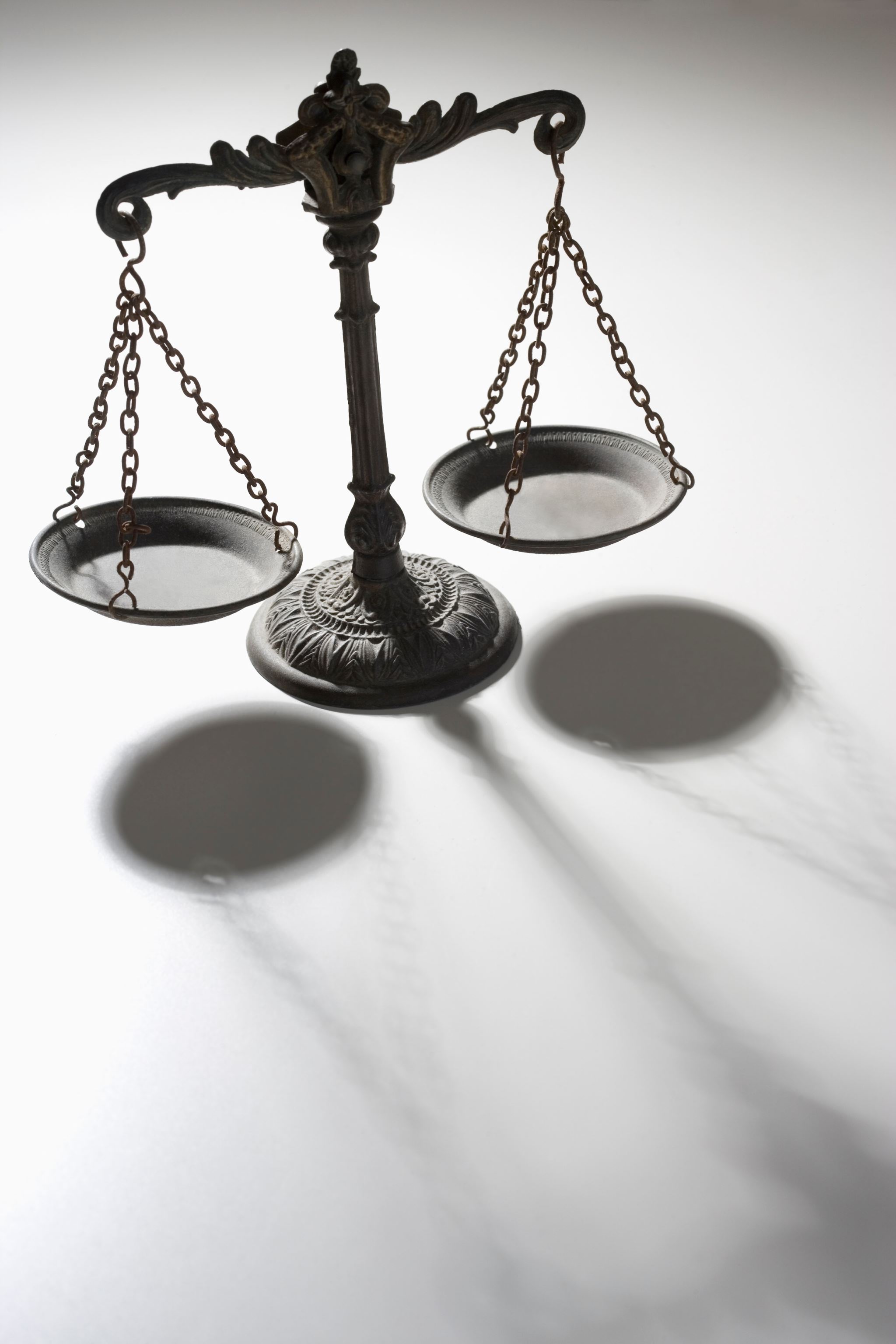 Spółka z ograniczoną odpowiedzialnością
Wszyscy wspólnicy odpowiadają za zobowiązania spółki tylko do wysokości wniesionych udziałów
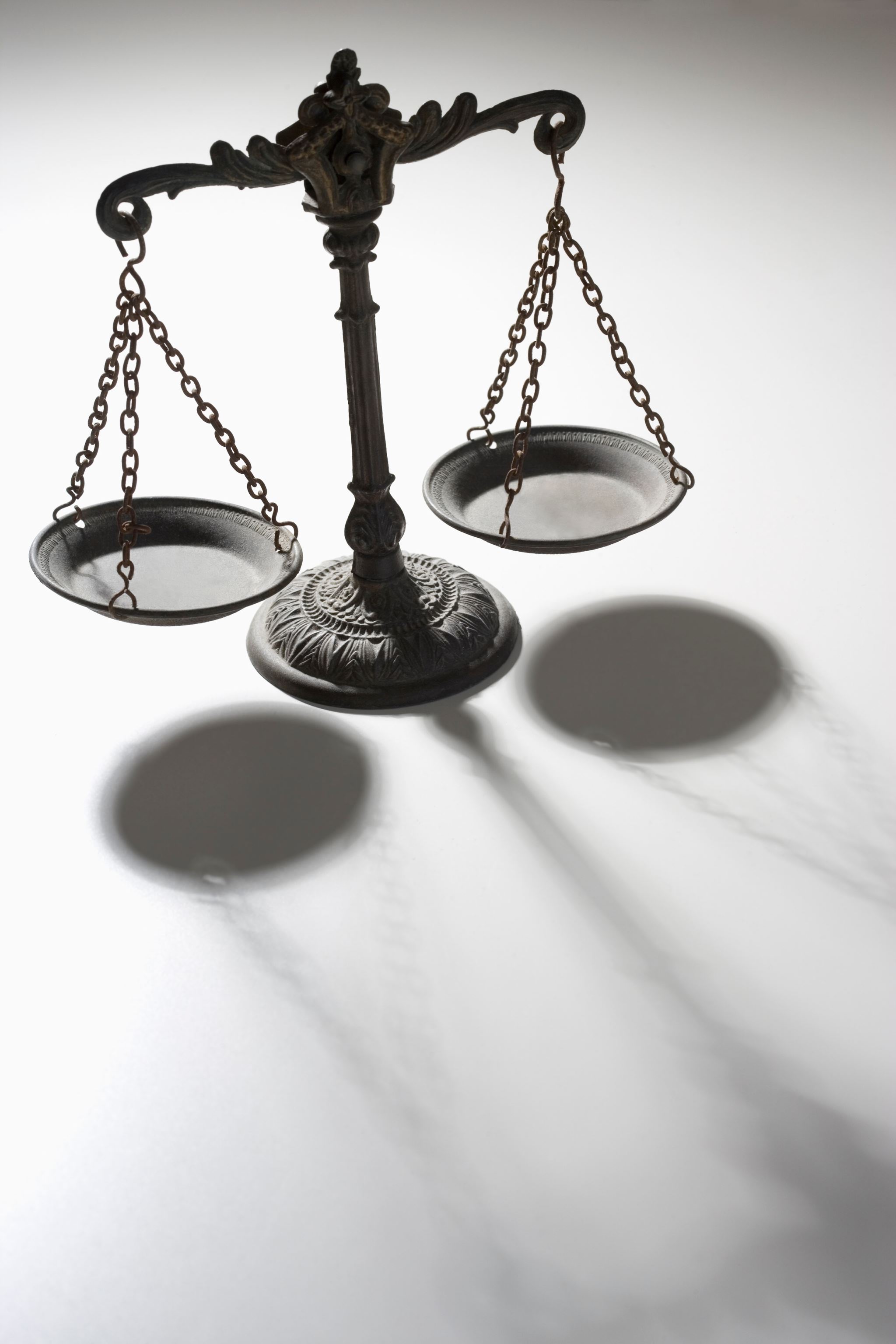 Spółka akcyjna
Spółka kapitałowa, której podstawę finansową stanowi kapitał wniesiony przez wspólników w Formie akcji.
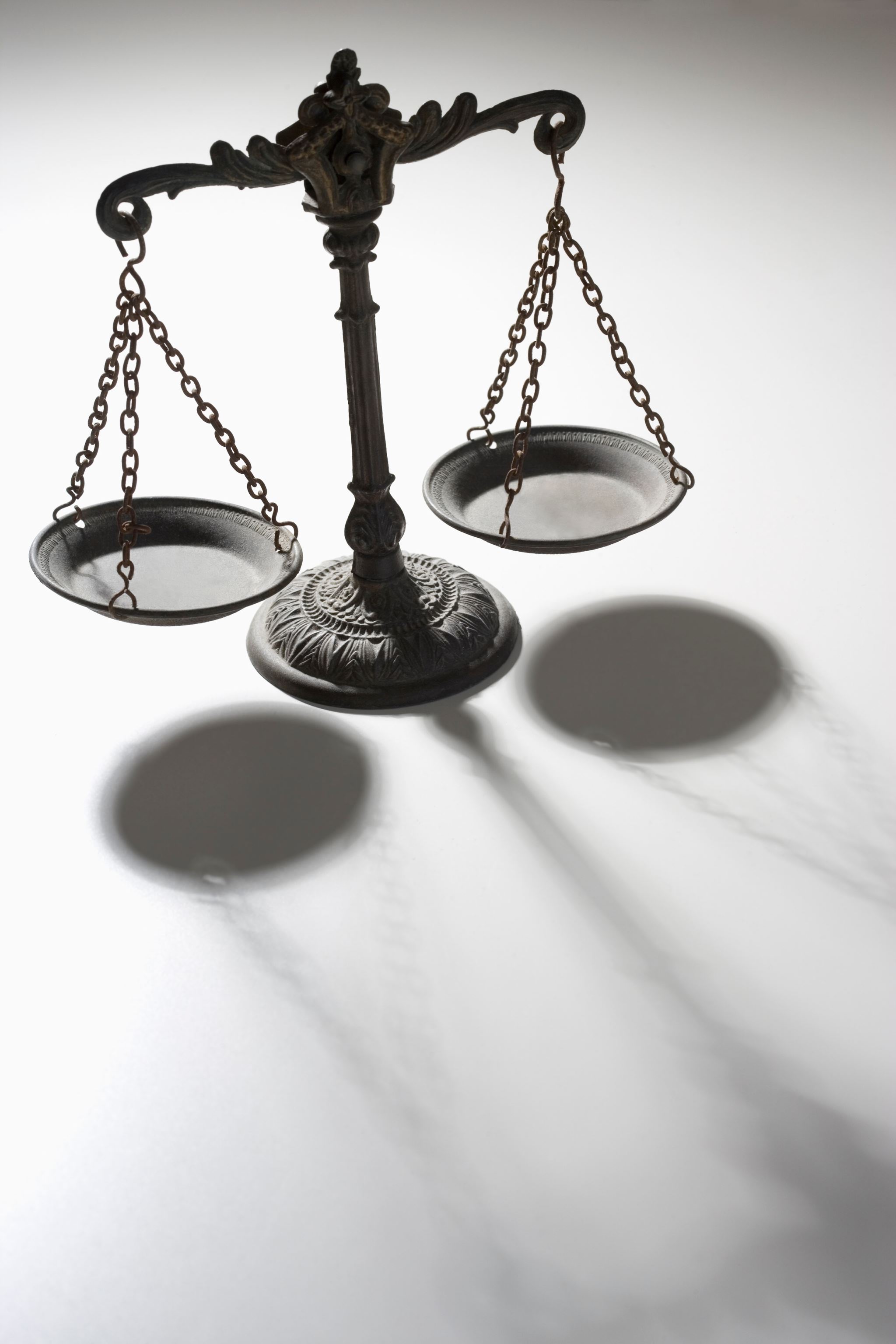 Przedsiębiorstwo spółdzielcze
Dobrowolne zrzeszenie osób prowadzących Wspólną Działalność w imieniu Swoich Członków.

1. Członkowie mogą wnosić udziały w postaci środków pieniężnych i środków produkcji

2. Zarządzanie Spółdzielnią opiera się na Zasadach Samorządowych

3. Podział nadwyżki e Podział konomicznej
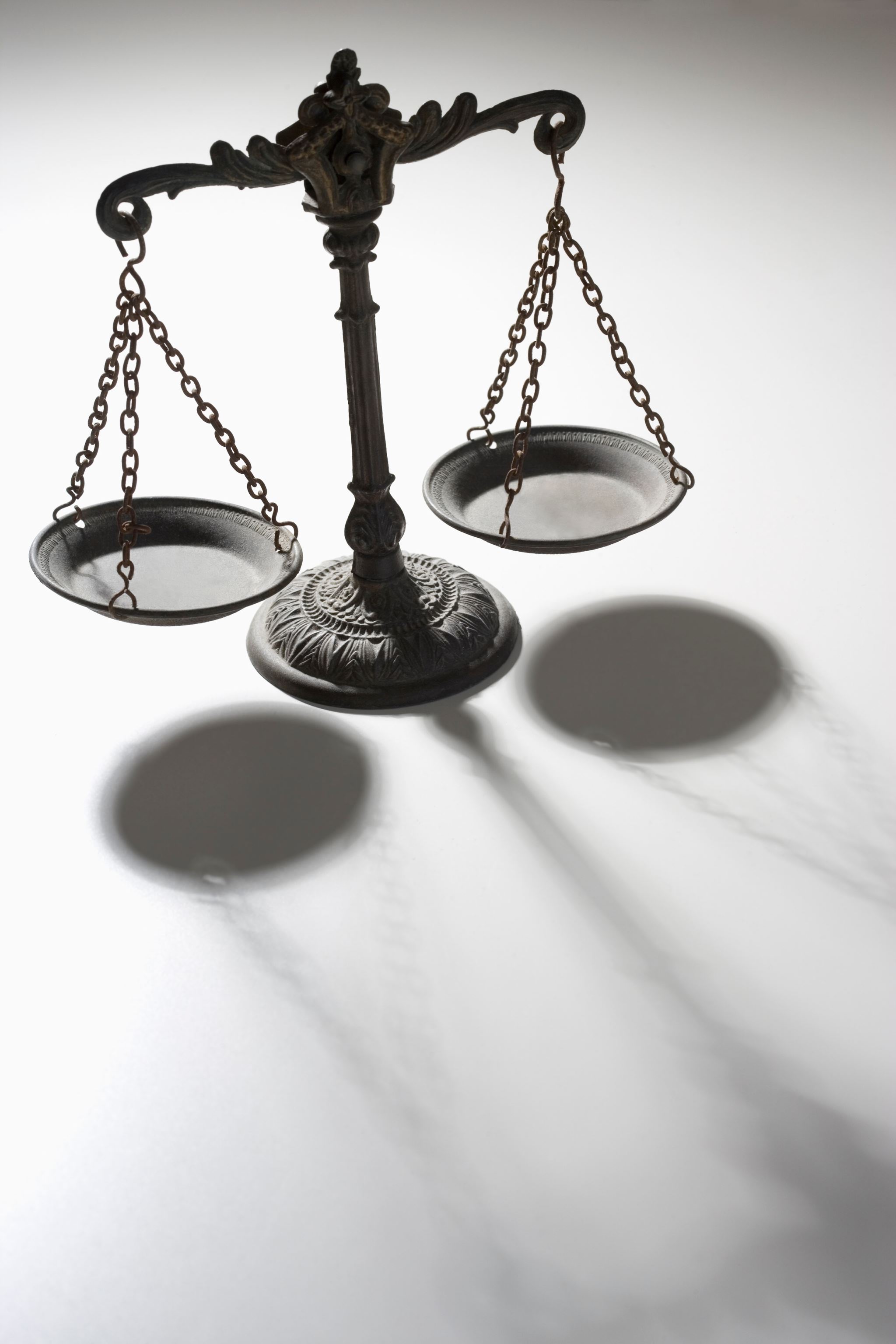 Przedsiębiorstwo państwowe oraz spółki pracownicze
Przedsiębiorstw, które stanowi własność państwa
Spółka pracownicza  (akcjonariat pracowniczy) – pracownicy są właścicielami części lub całości akcji
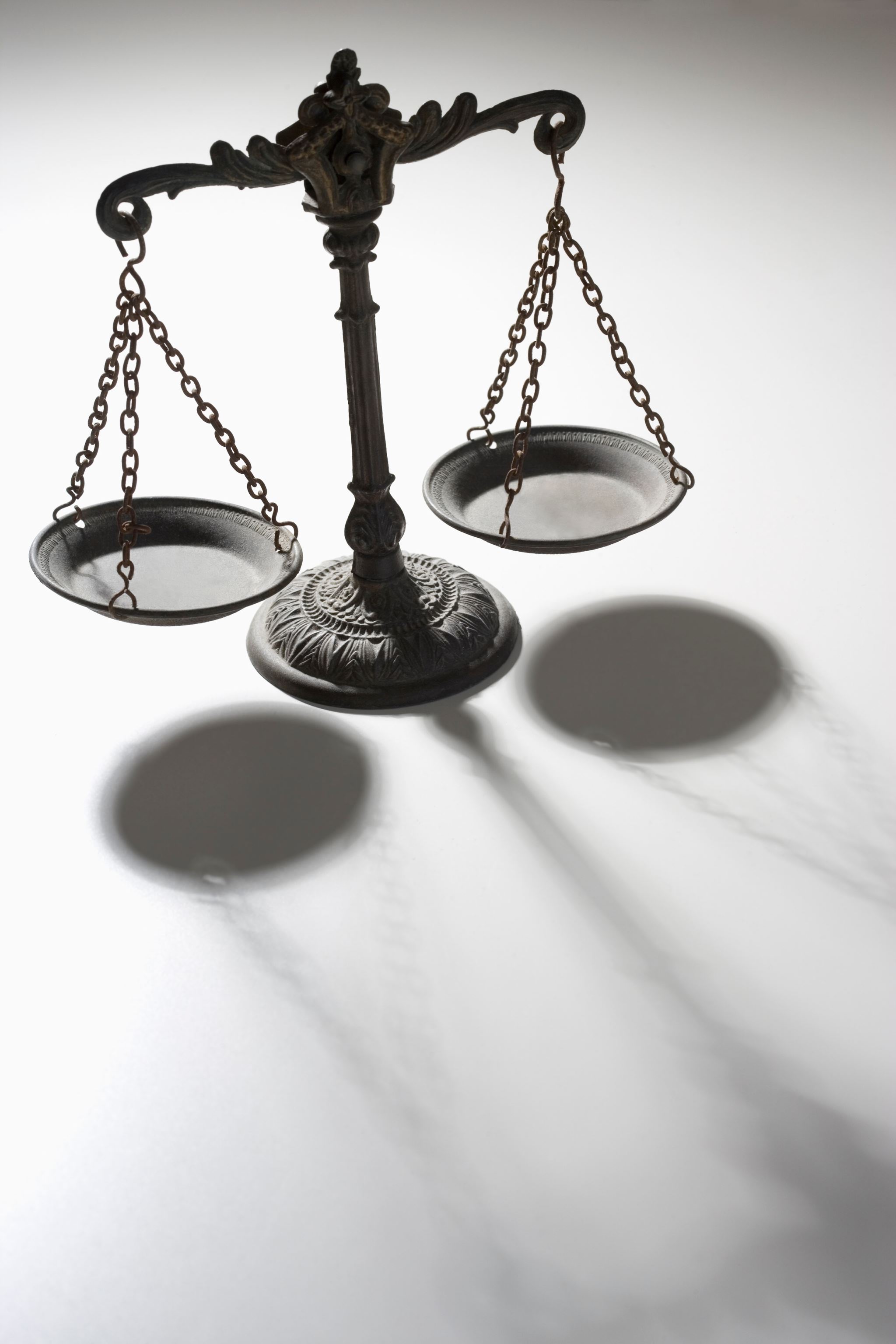 Podział przedsiębiorstw względem struktur organizacyjnych:
1. jednozakładowe
2. wielozakładowe
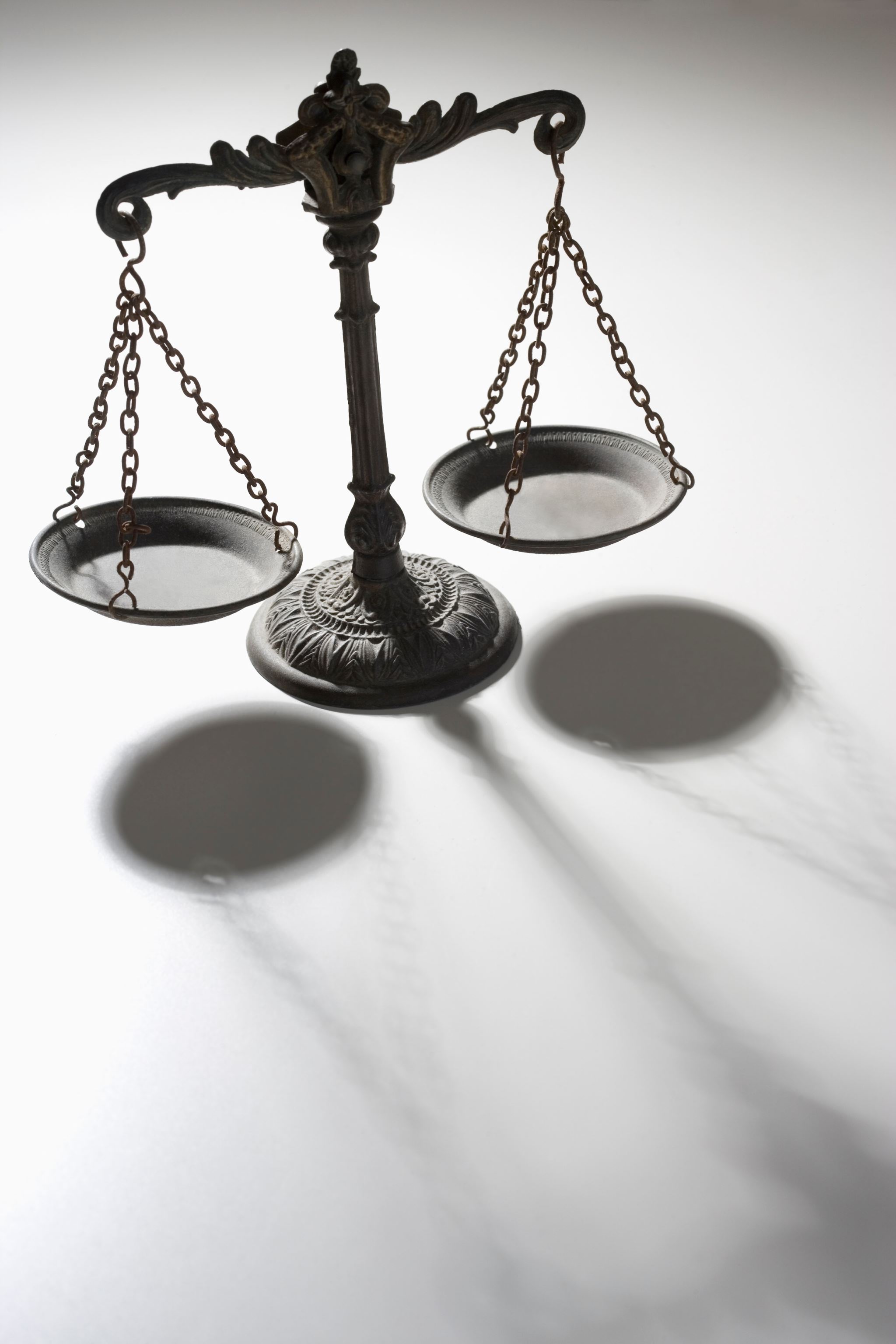 Style zarządzania kierownictwa przedsiębiorstwa:
1. Autokratyczny (scentralizowane narzucanie zadań i sposobu ich realizacji)
2. Paternalistyczny (duża rodzina)
3. Integratywny (pracownicy uczestniczą w podejmowaniu wszystkich decyzji)
4. Samorządowy (Odmiana Integratywnego dostosowana do specyfiki przedsiębiorstw Spółdzielczych)
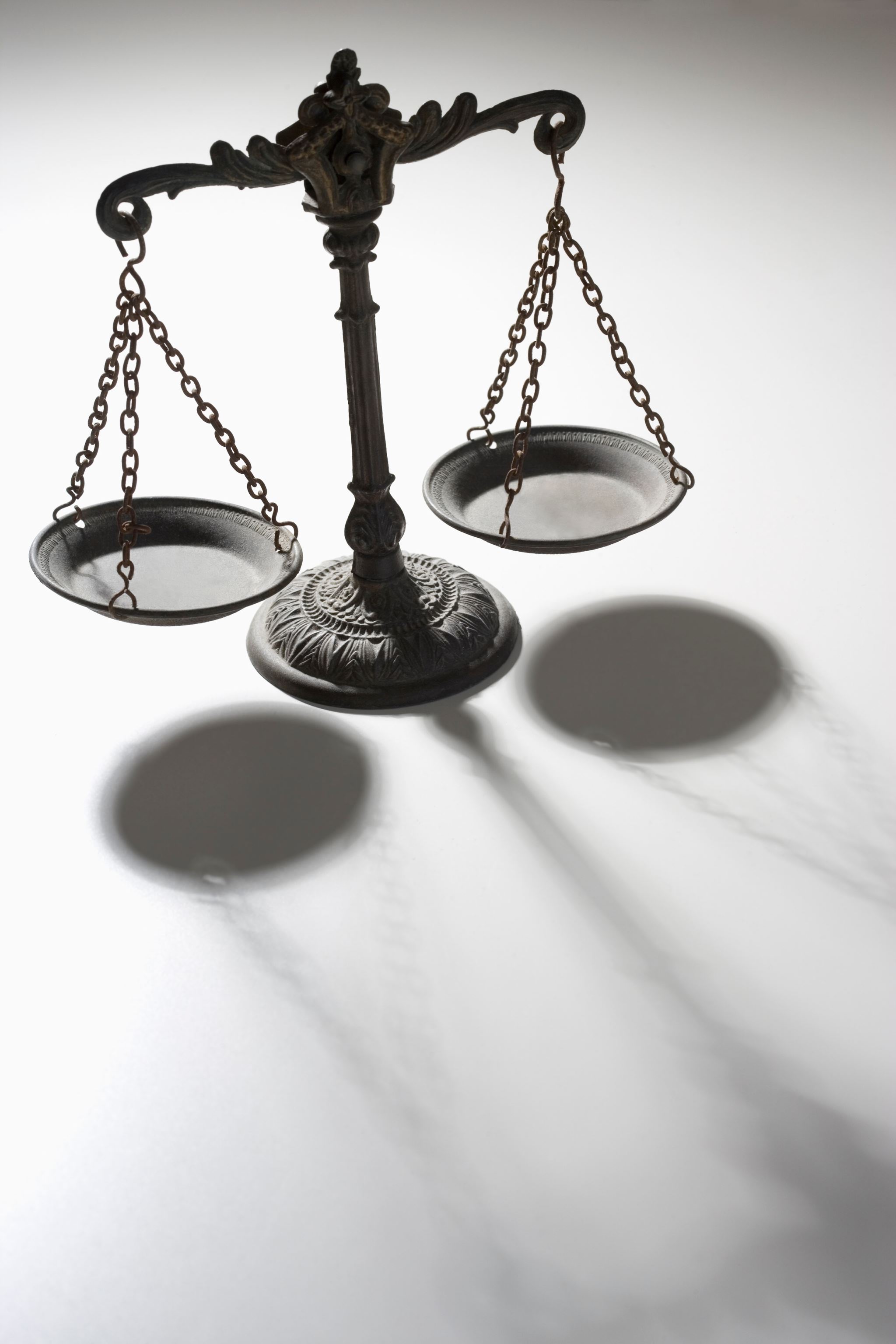 System bodźców dla przedsiębiorstwa
Bodźce ekonomiczne - zachęty mające bezpośredni wpływ na ekonomiczne wybory (decyzje) ludzi

Pozytywne i negatywne

Materialne (dochody i inne korzyści) i niematerialne (odznaczenia)
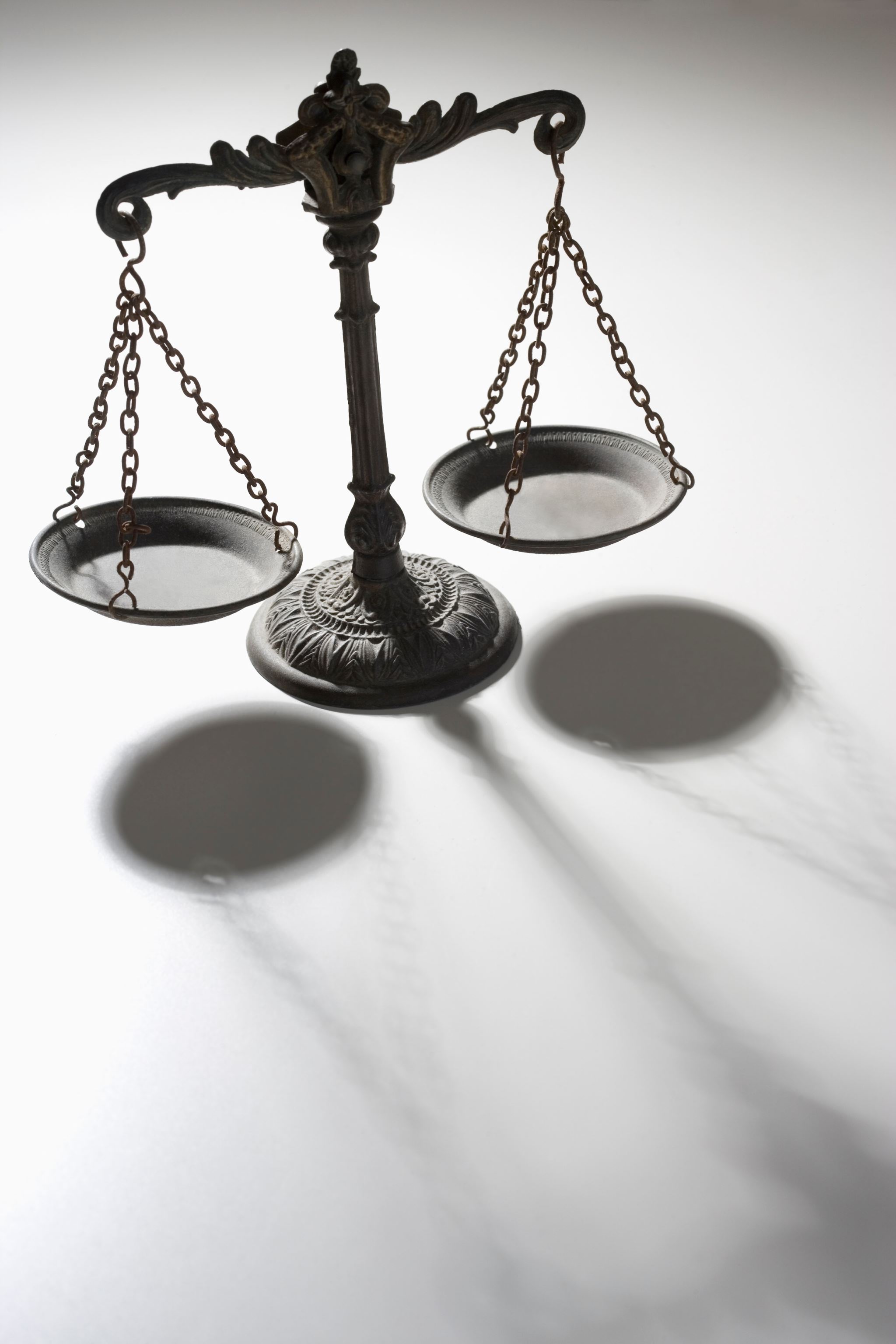 Bodźce dla szeregowych pracowników
Płaca 
-czasowa (ilość godzin w pracy)
- akordowa (ilość wykonanej pracy)
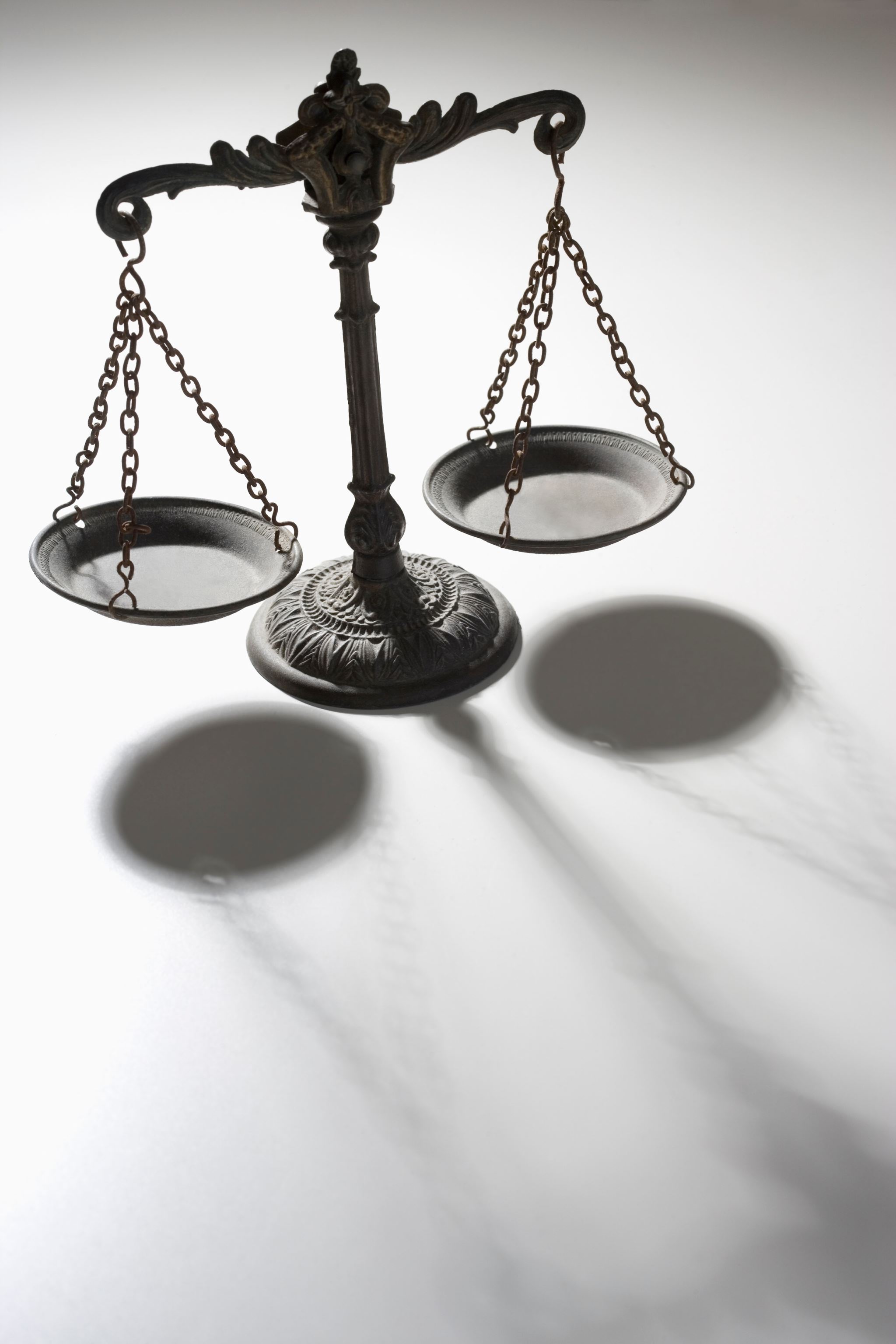 Bodźce dla naczelnego kierownictwa (menadżerów zawodowych)
Płaca 
Wynagrodzenie motywacyjne (premie roczne, premie za długookresowe wyniki, opcje na akcje)
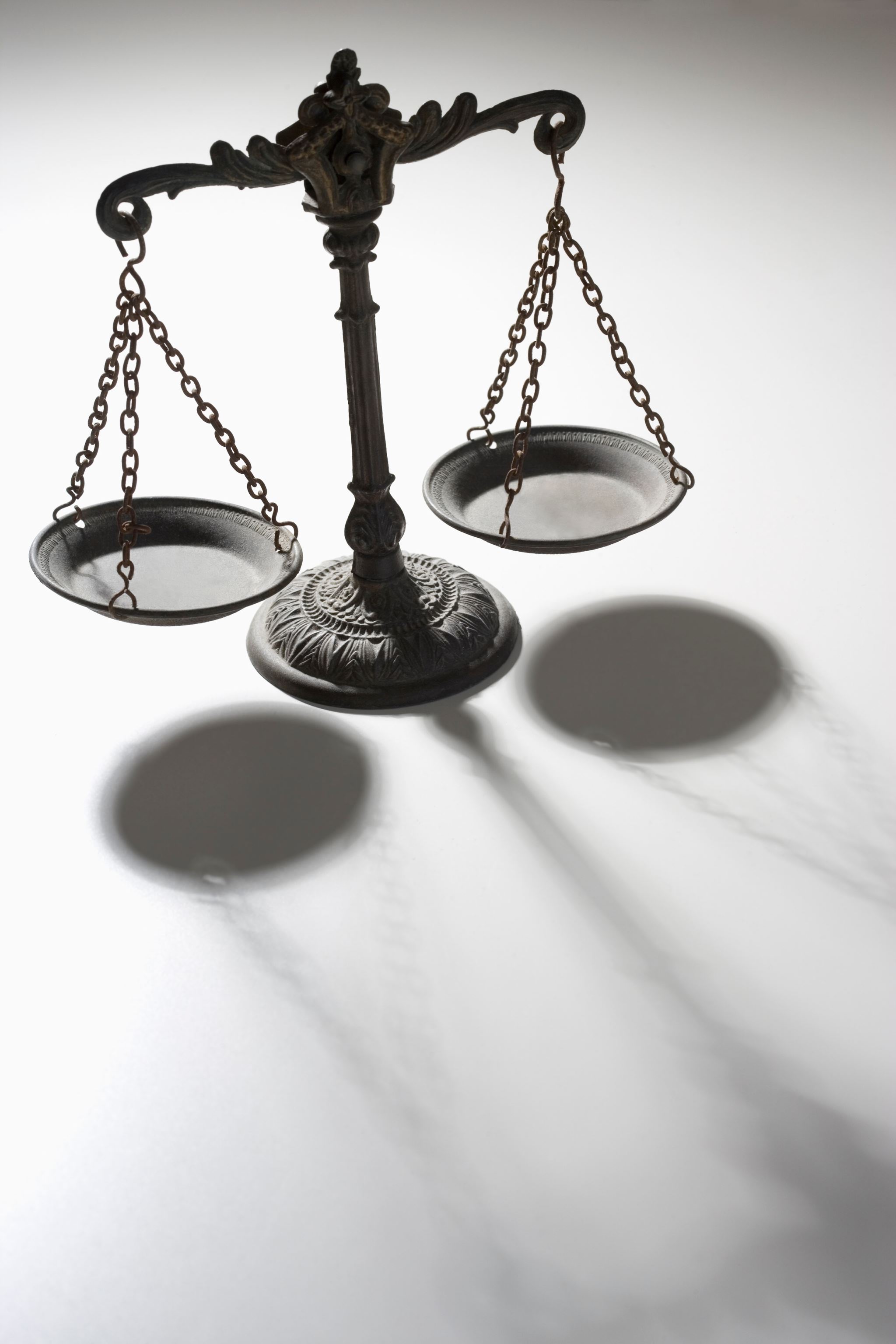 Majątek przedsiębiorstwa
Majątek trwały
Majątek obrotowy
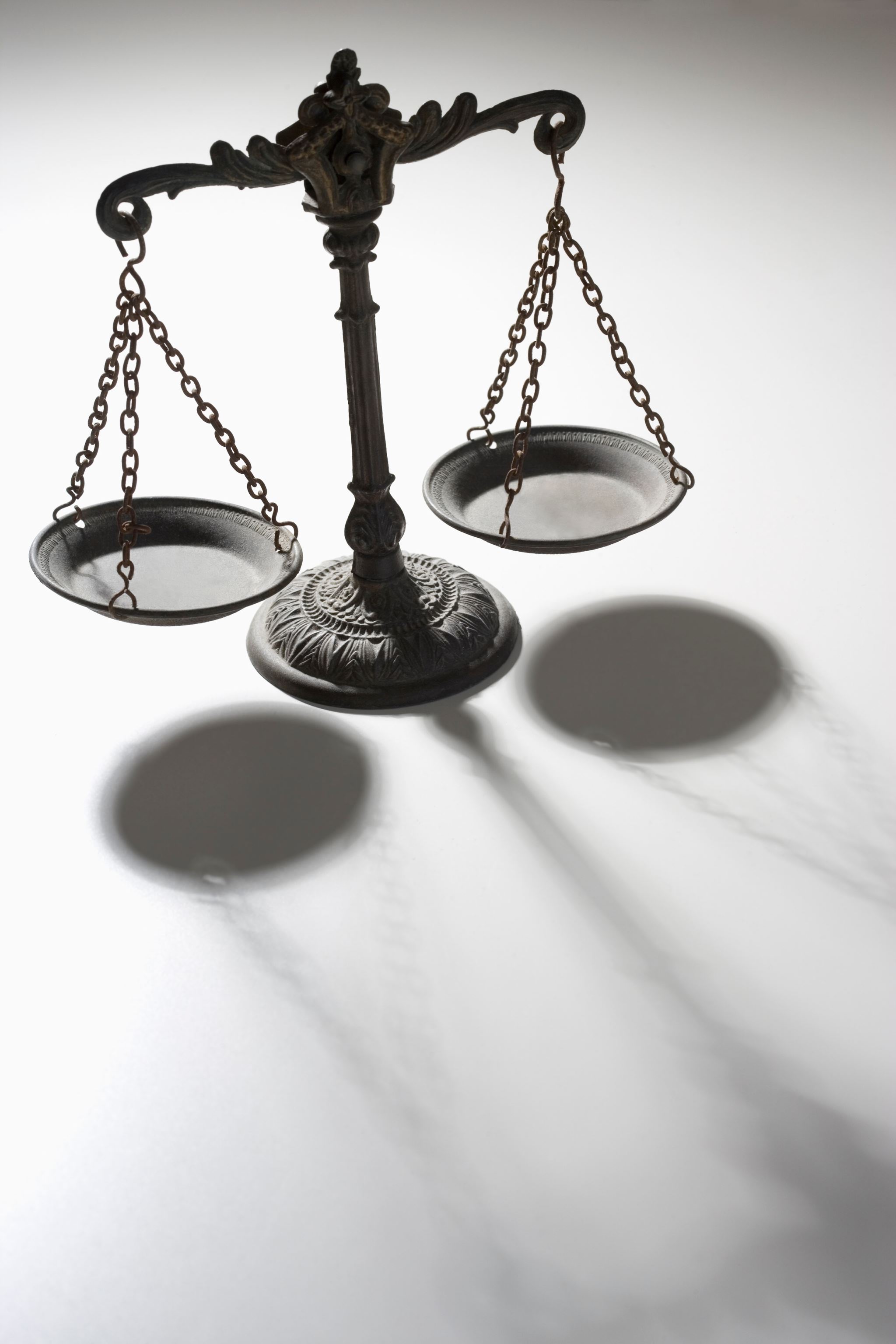 Majątek przedsiębiorstwa
Środki trwałe (1) wykorzystują się w długim okresie czasu (2) Zużywają się stopniowo i powoli tracą swoją Wartość Użytkową (3)przedstawiają Określoną Wartość pieniężną



 Środki Obrotowe -Składniki majątku, które są wykorzystywane w procesie produkcji i zużywają się całkowicie lub ulegają przeobrażeniom
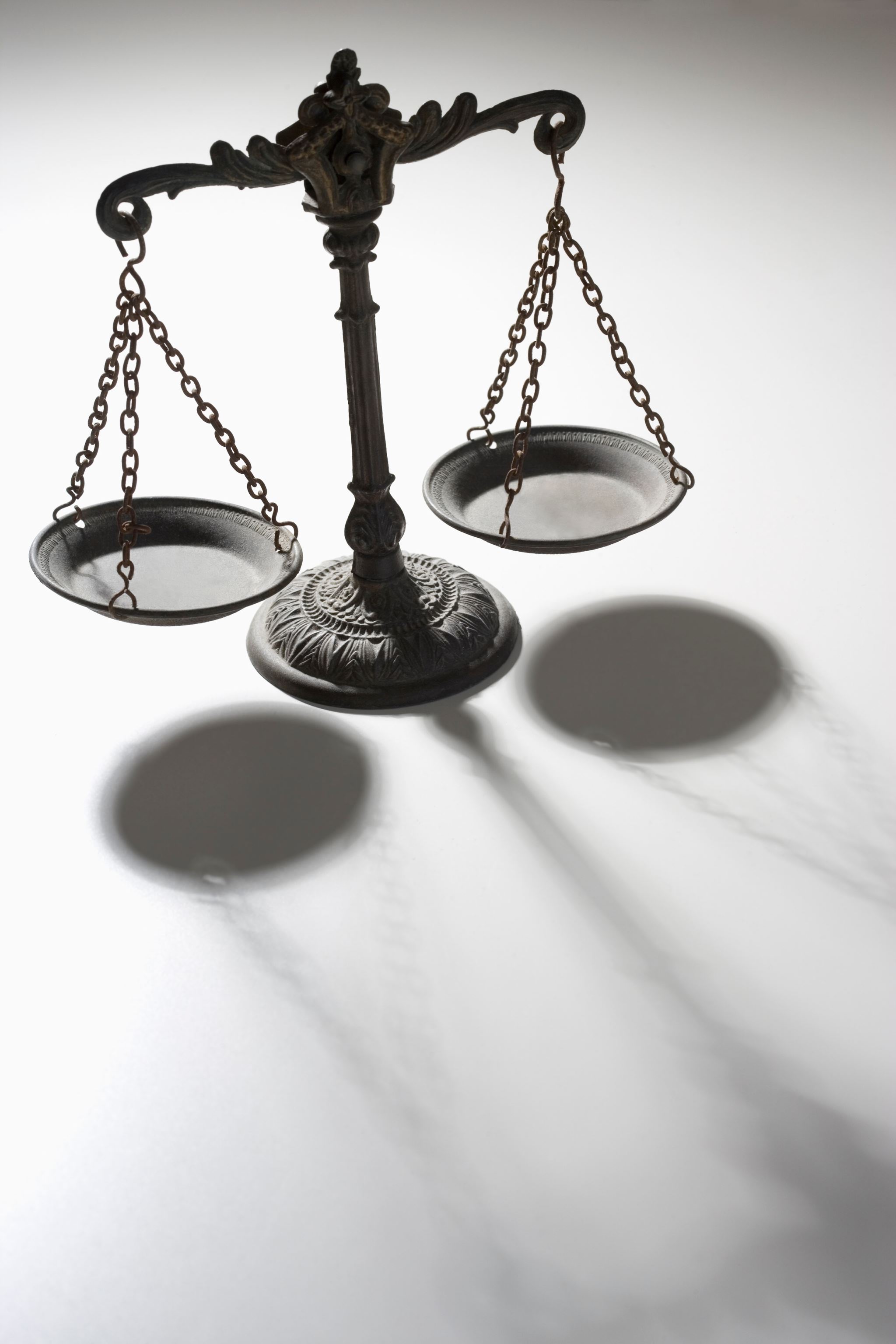 Majątek przedsiębiorstwa
AKTYWA (cały mAjĄtek Trwały i obrotowy) I PASywa (FUndusze własne i obce)
Uproszczony bilans przedsiębiorstwa
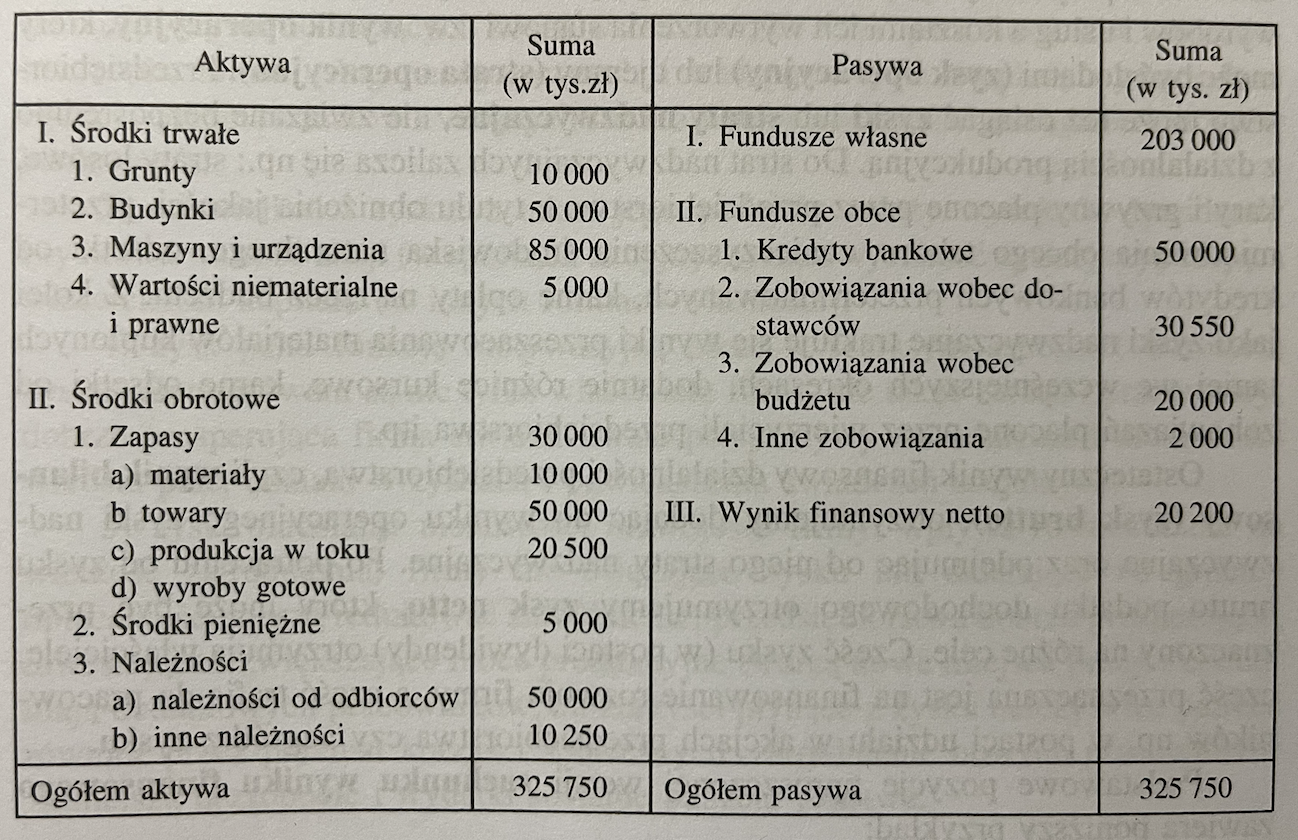 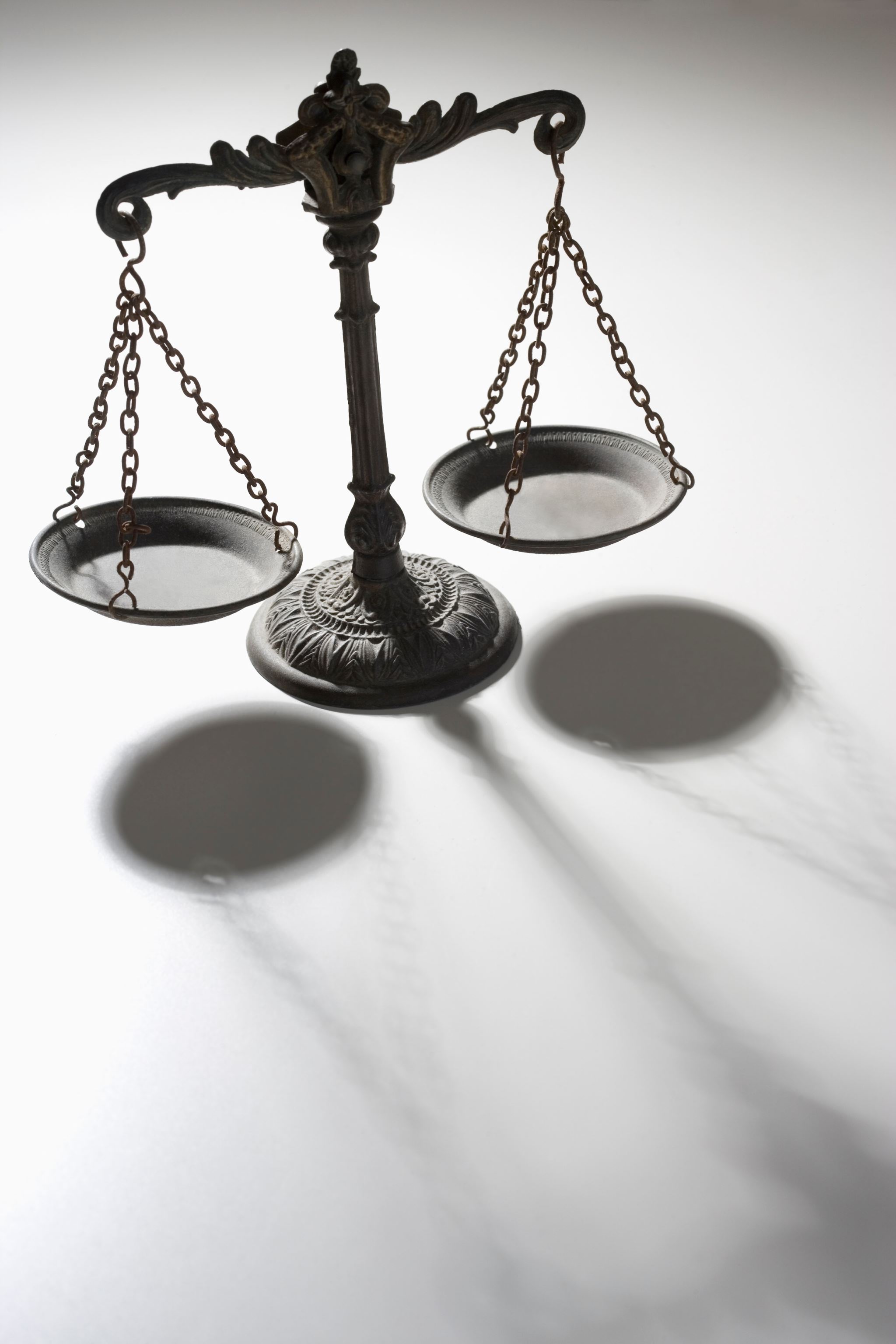 Prowadzenie działalności wiąże się kosztami
Analiza kosztów może odbywać się z różnych punktów widzenia i dla różnych potrzeb:

(1) rodzajowy UKŁAD KOSZTÓW

(2) kalkulacyjny układ kosztów
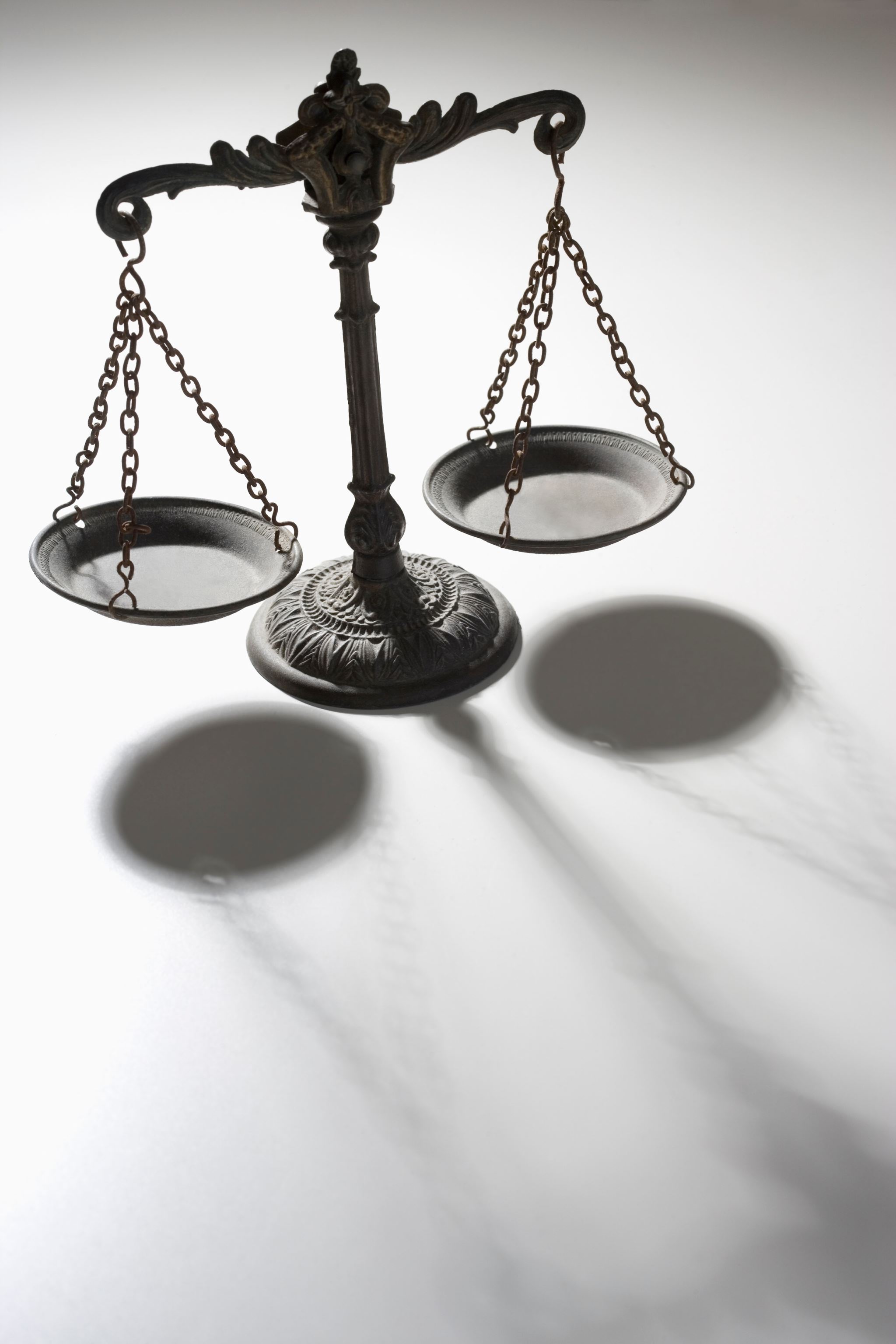 Rodzajowy układ kosztów
Analiza wykorzystania poszczególnych czynników produkcji
1. amortyzacja
2. wartość materiałów zużytych w procesie produkcji
3. wartość energii
4. wynagrodzenia pracowników
5. usługi obce
6. podróże służbowe
7. Koszty reprezentacji
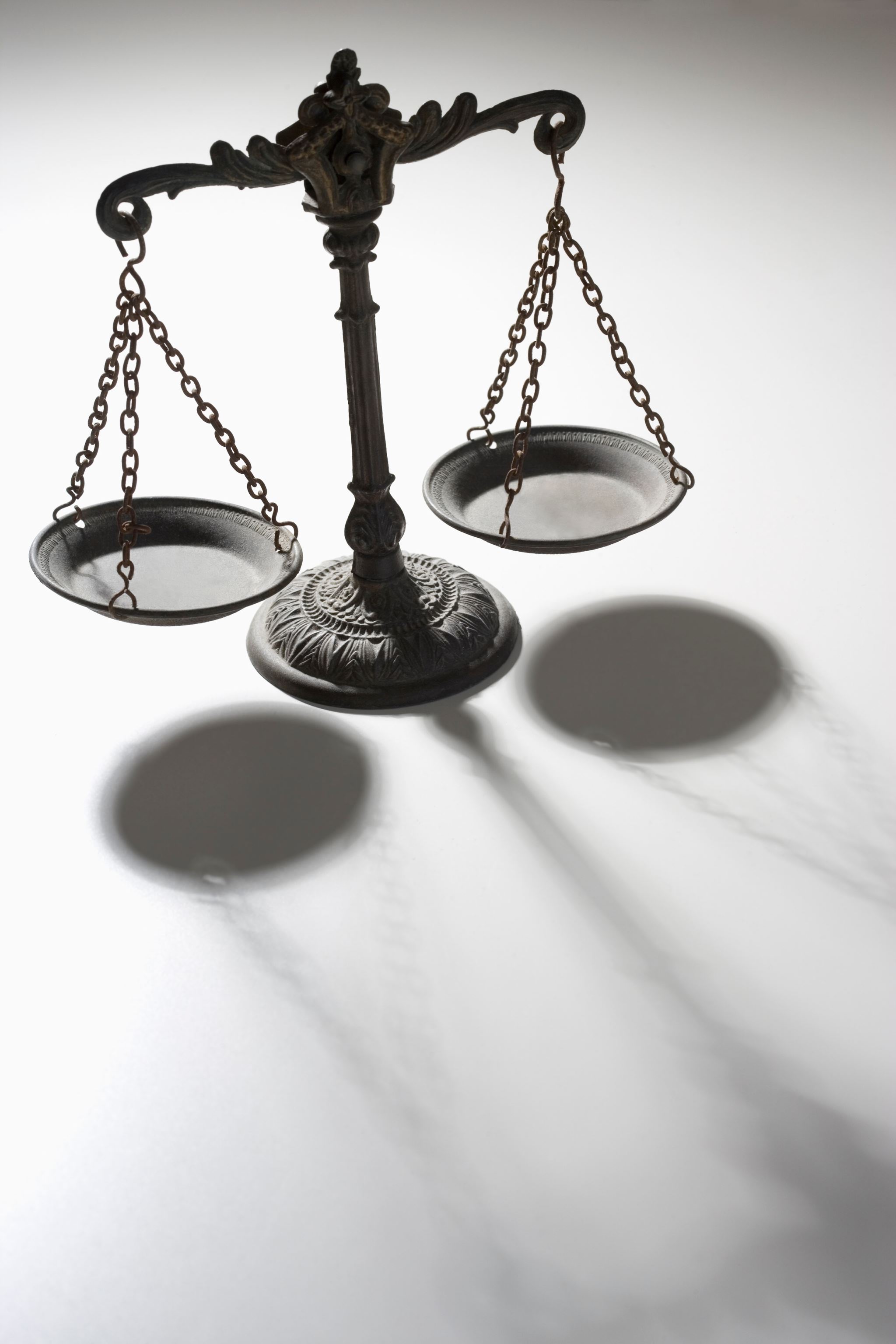 Układ kalkulacyjny  - rozliczanie różnych elementów na poszczególne wyroby
(1) koszty bezpośrednie - przy produkcji konkretnych wyrobów
(2) koszty pośrednie (amortyzacja, zużycie energii, koszty administracyjne i in.)
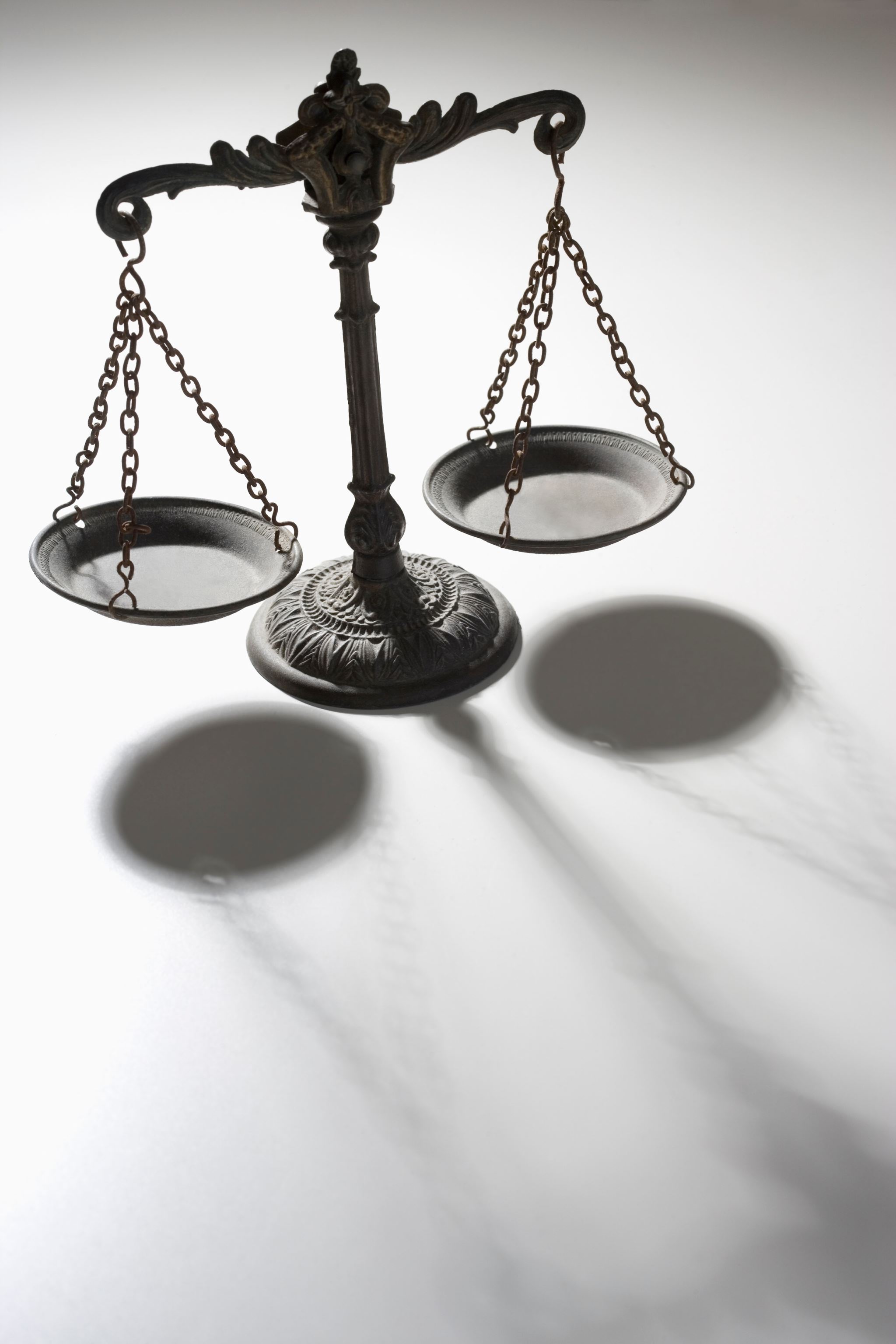 Różnica między przychodami a kosztami stanowi tzw. wynik operacyjny (dodatki – zysk operacyjny, ujemy – strata operacyjna). Dodatkowo przedsiębiorstwo może ponieść straty nadzwyczajne – straty losowe, odsetki, kary za zanieczyszczenie środowiska naturalnego.Ostateczny wynik finansowy nazywamy zyskiem brutto (po odliczeniu podatku dochodowego - zysk netto)
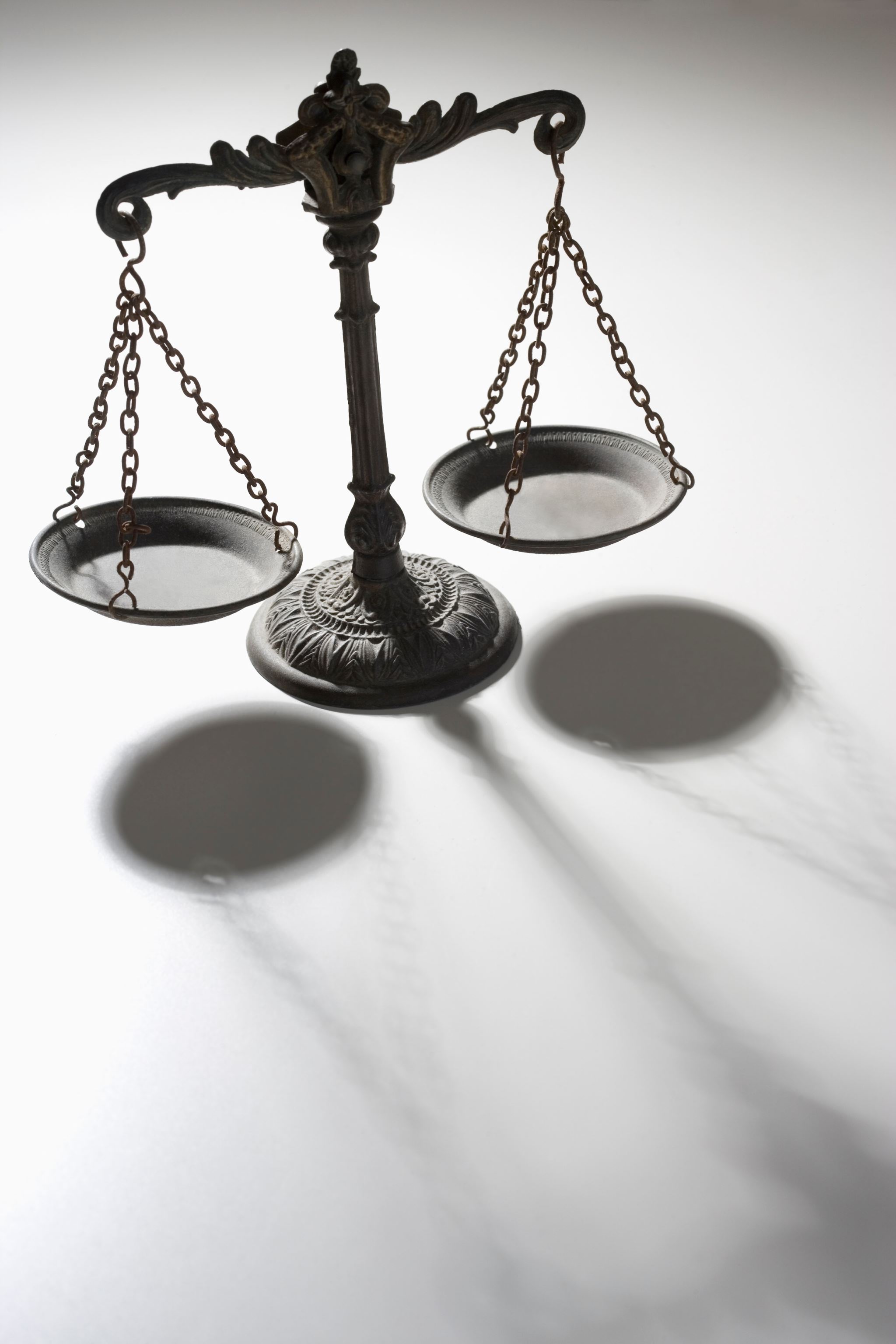 FUNKCJA PRODUKCJI - zależność między wielkością produkcji, a nakładami czynników produkcji.
NakładY ziemi
Nakłady Kapitału
Nakłady Pracy

Pc=f(Nz,Nk,Np)
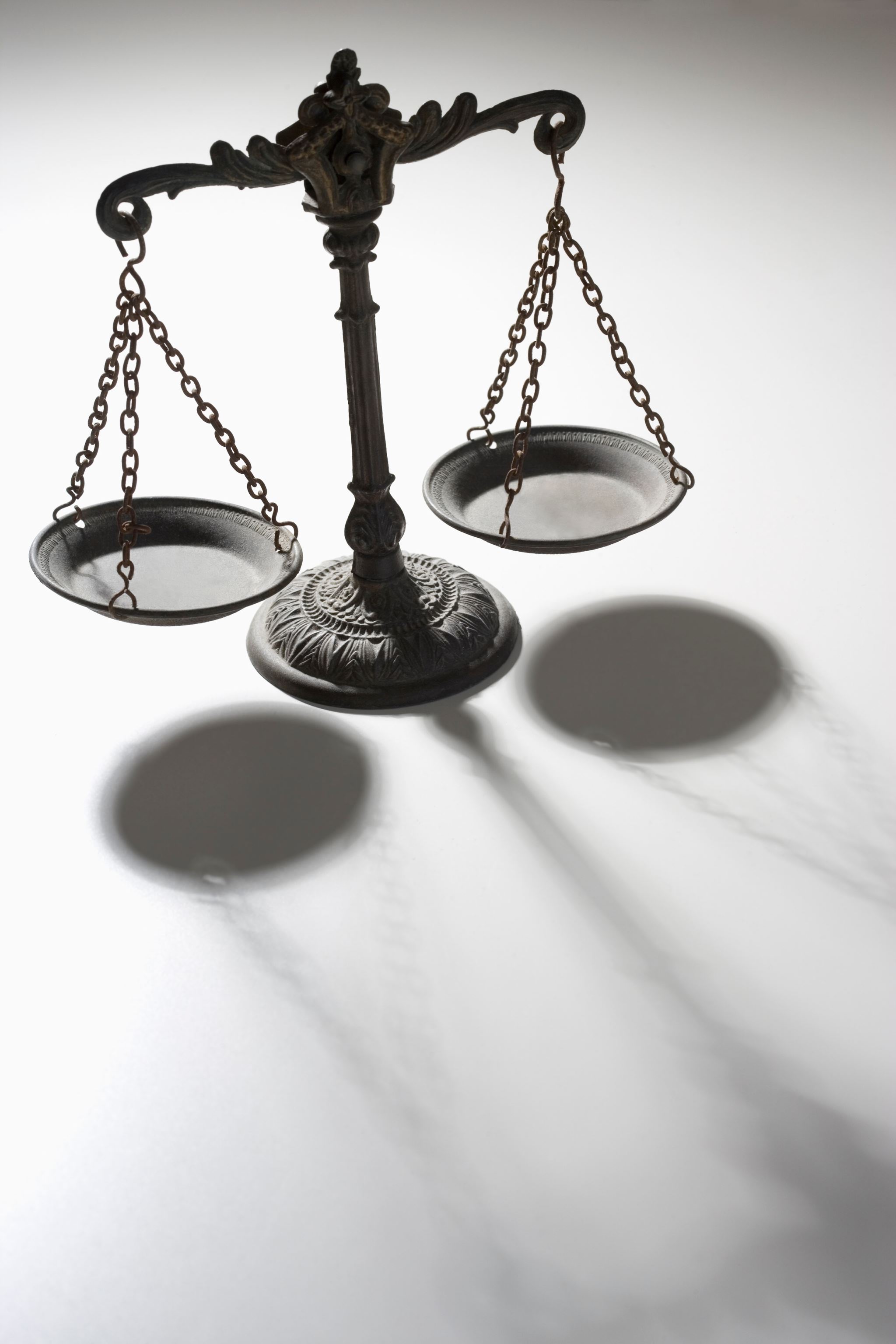 Efekty skali – zmiana wielkości produkcji na skutek zwiększenia nakładów produkcji
1. stałe
2. Rosnące
3. malejące
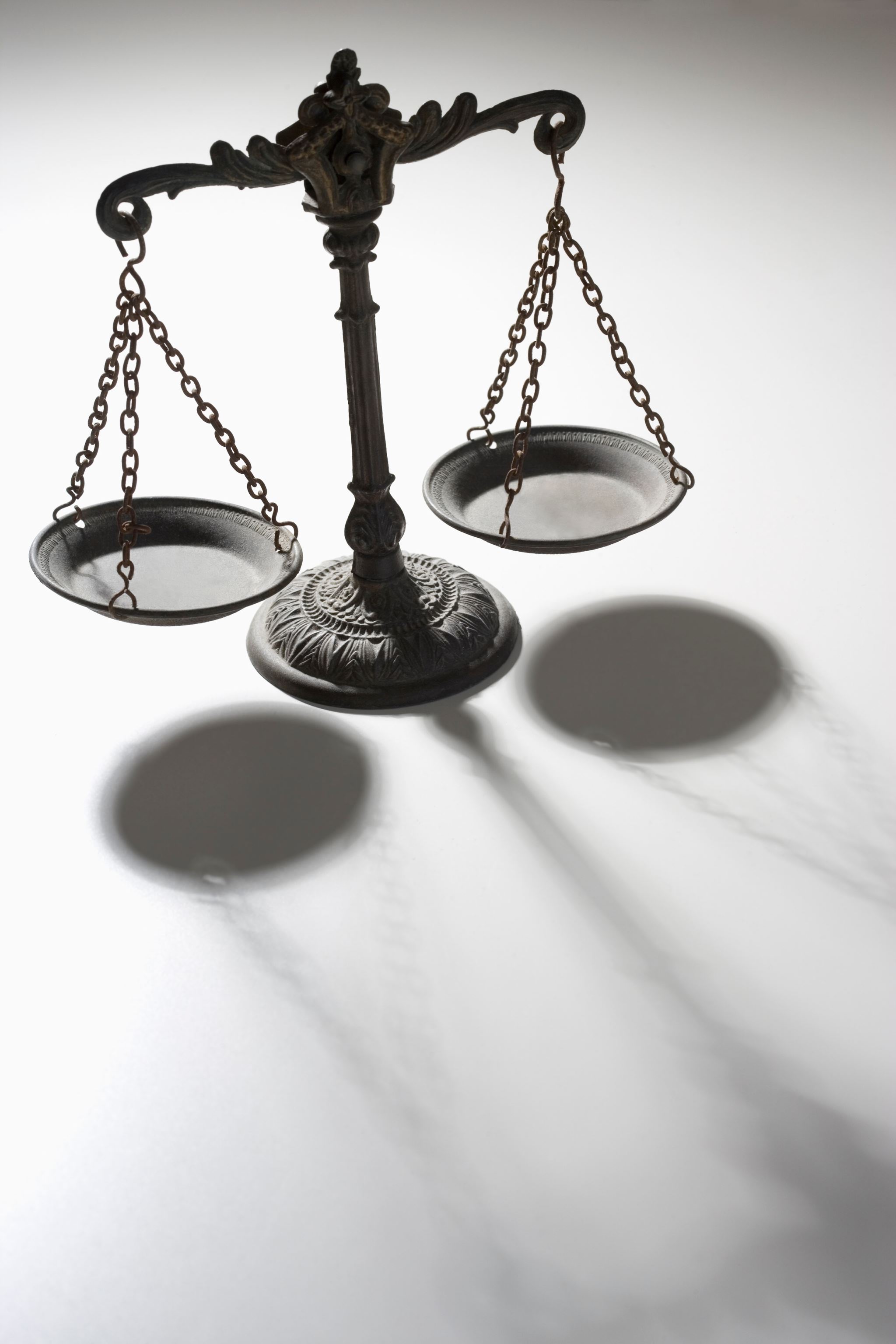 Modele struktur rynkowych.
1. Konkurencja doskonała
2. Konkurencja Monopolistyczna
3. Oligopol
4,Monopol
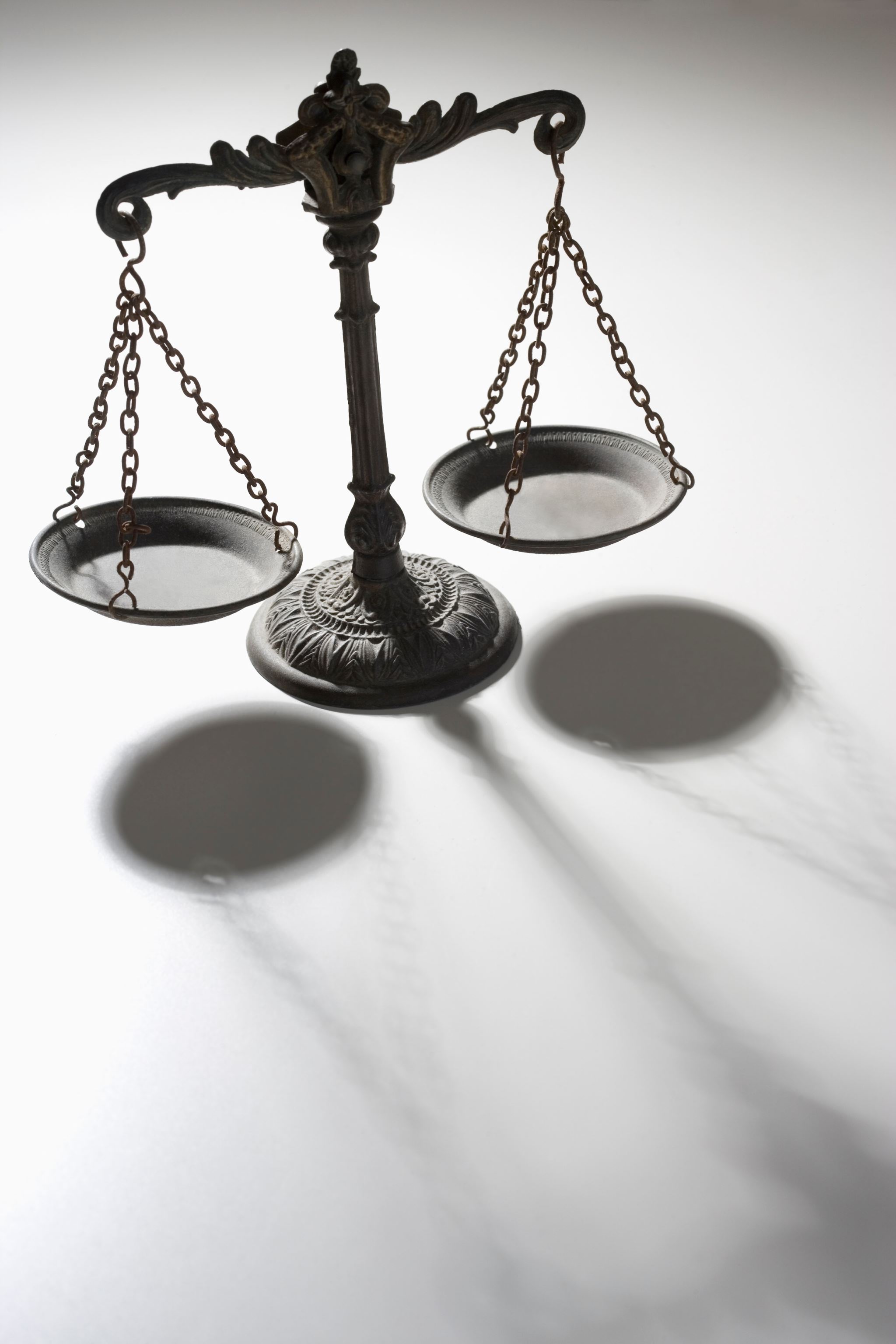 Konkurencja doskonała
1. duża liczba kupujących i sprzedających
2. Doskonała mobilność czynników produkcji
3. towary, które są oferowane na sprzedaż mają jednakowe, zbliżone cechy
4. Kupujący i sprzedający mają doskonałą znajomość rynku
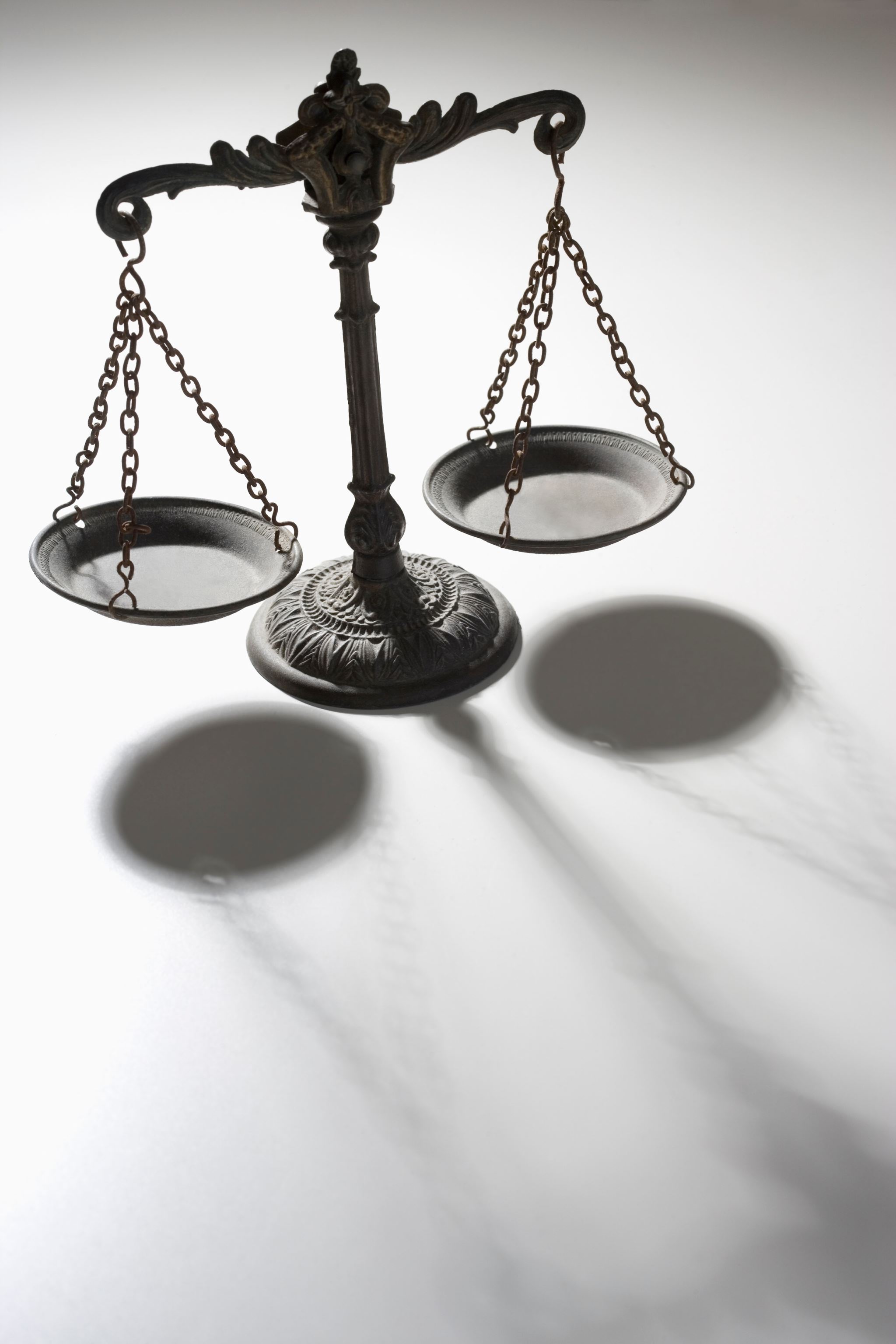 Monopol pełny
1. Jeden producent i wielu nabywców
2. nie ma możliwości wejścia na rynek
3. produkty są zróżnicowane i nie mają bliskich substytutów
4. istnieje doskonała informacja o rynku
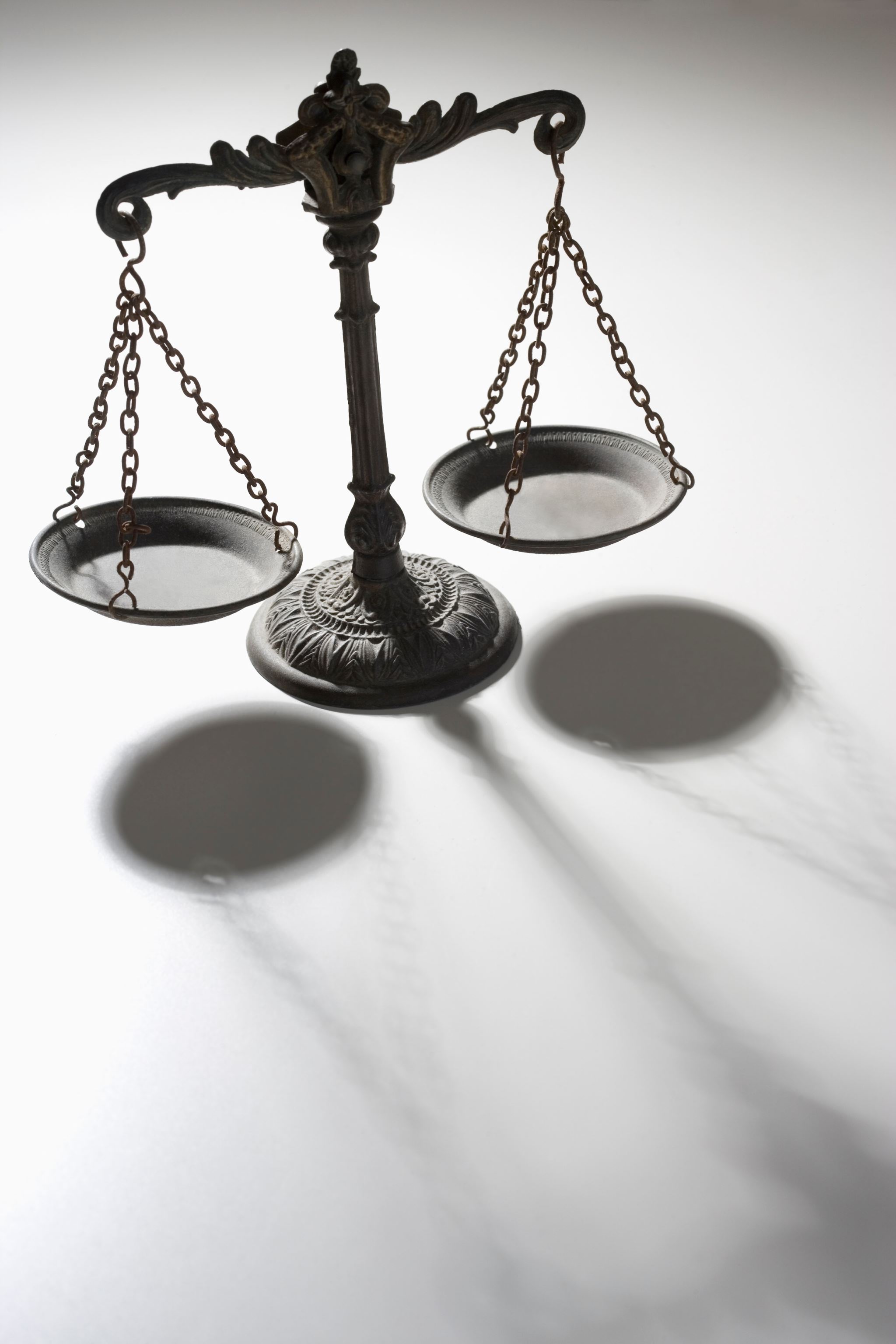 Konkurencja monopolistyczna
1. Na rynku działa wielu producentów i nabywców
2.istnieje nieograniczona swoboda wejścia na rynek
3. produkty wytwarzane przez różne firmy nie są jednorodne
4. Producenci i konsumenci mają doskonałą informację o rynku
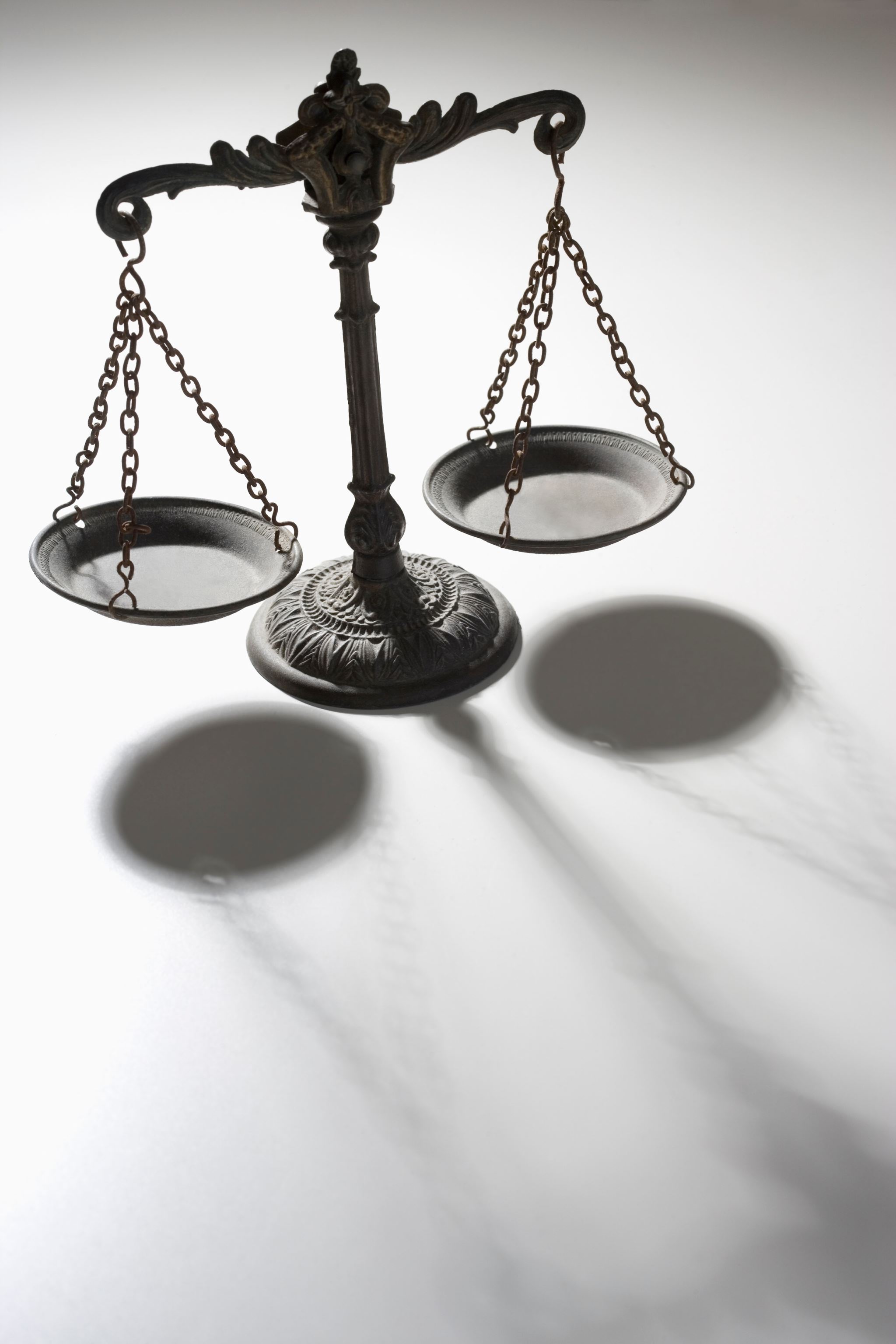 Oligopol
1. na rynku występuje niewielka liczba producentów
2. swoboda wejścia na rynek jest ograniczona
3. produkty, które są wytwarzane przez oligopol mogą być jednorodne a mogą być zróżnicowane.
4. Producenci i konsumenci mają doskonałą informację o rynku
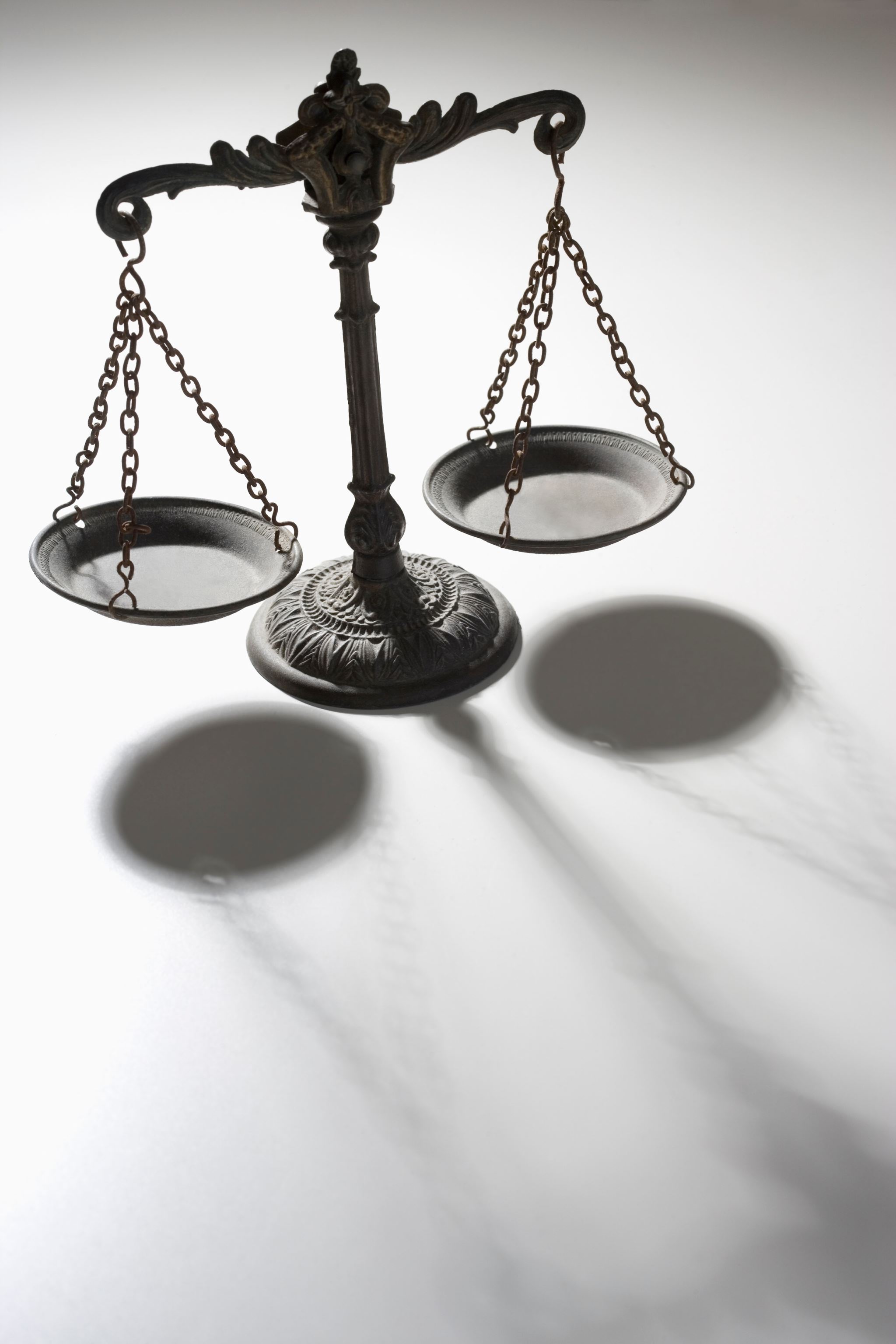 Ustawodawstwo antymonopolowe
1. Krótki zarys historyczny ustawodawstwa antymonopolowego.

2. Charakterystyka ustawodawstwa antymonopolowego (Czym się zajmuje? Funkcje prawa antymonopolowego).
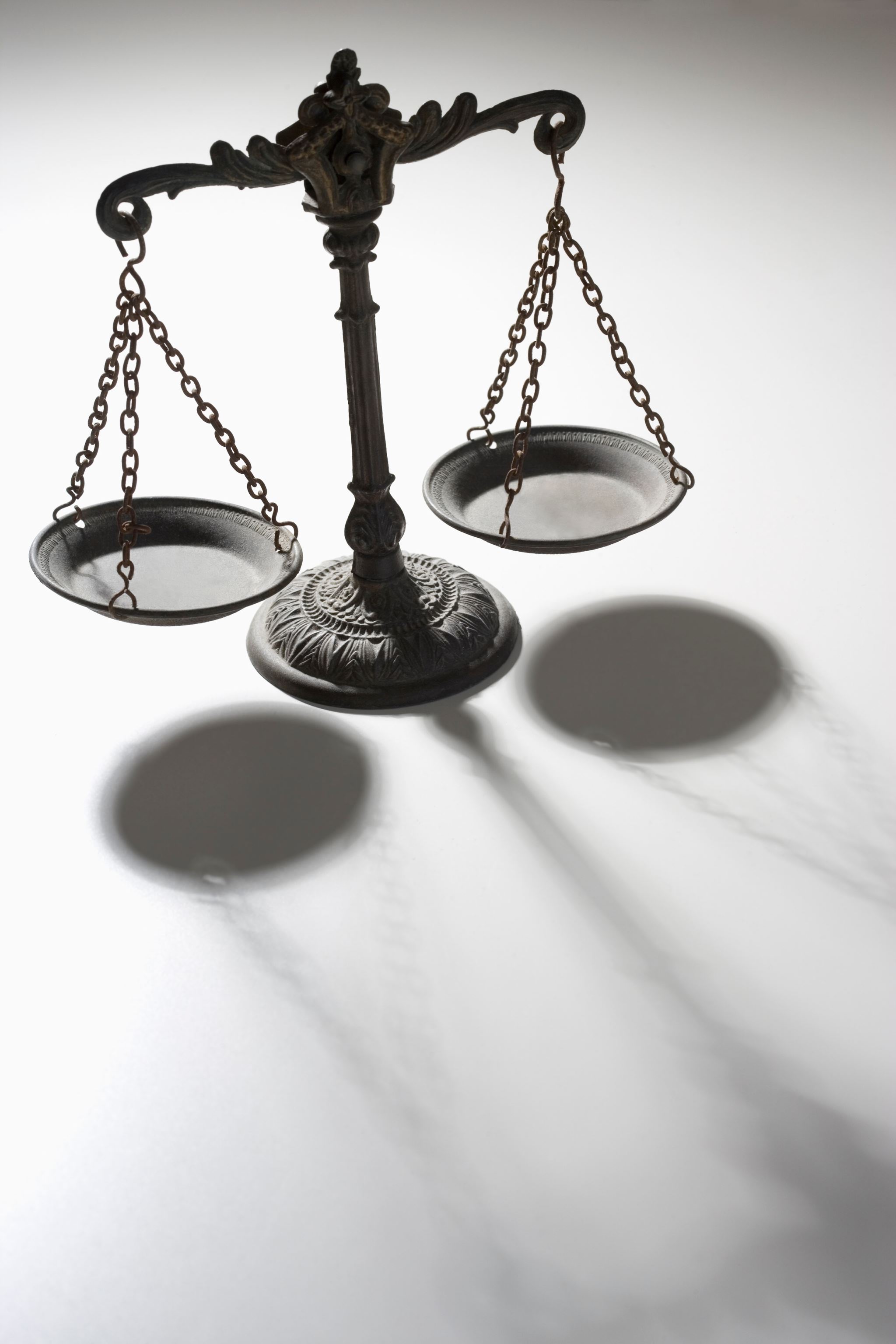 Ustawodawstwo antymonopolowe
General Electric/Honeywell -

Microsoft vs Komisja Europejska -
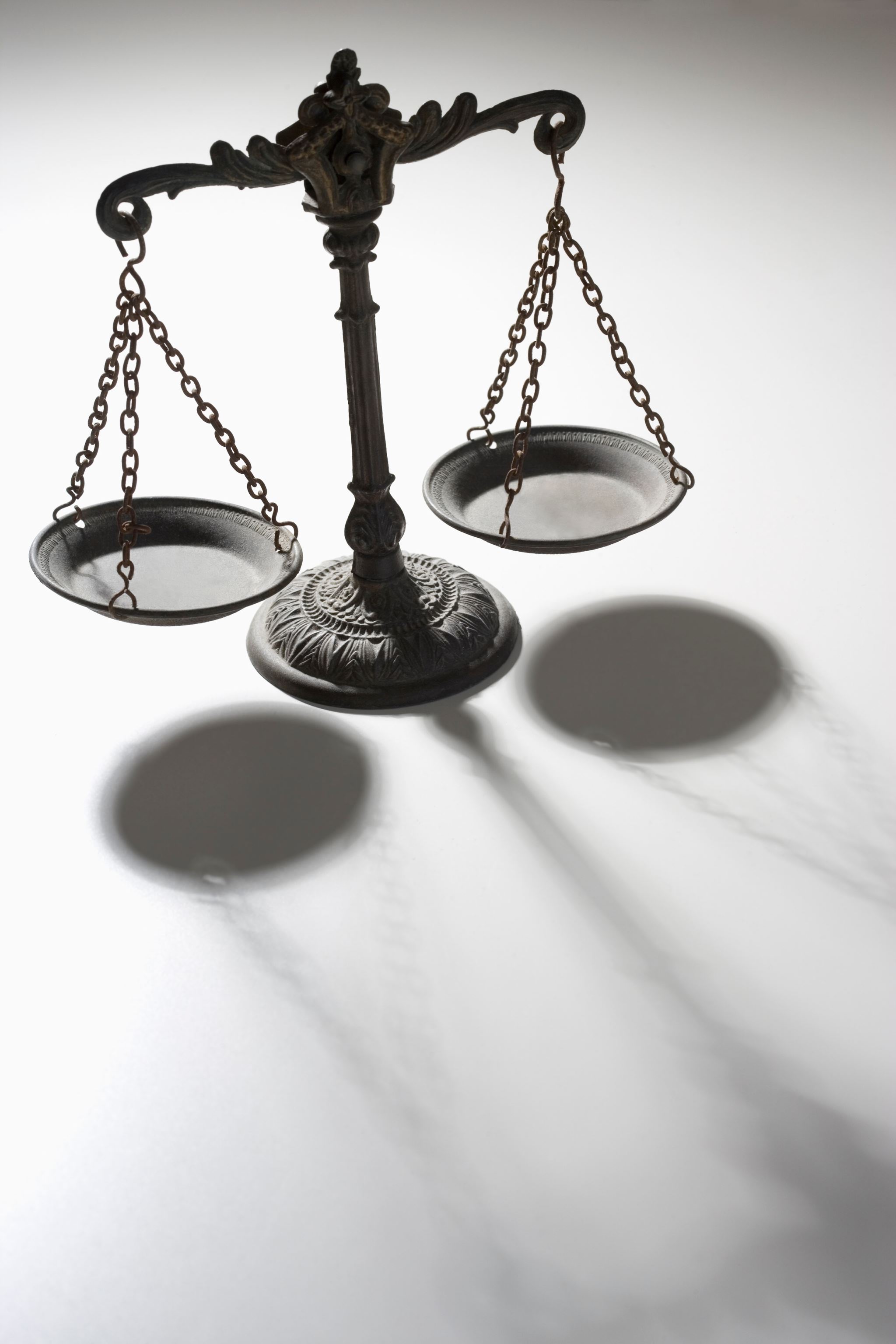 Dziękuję za uwagę